First, a bit more about vision and eyes
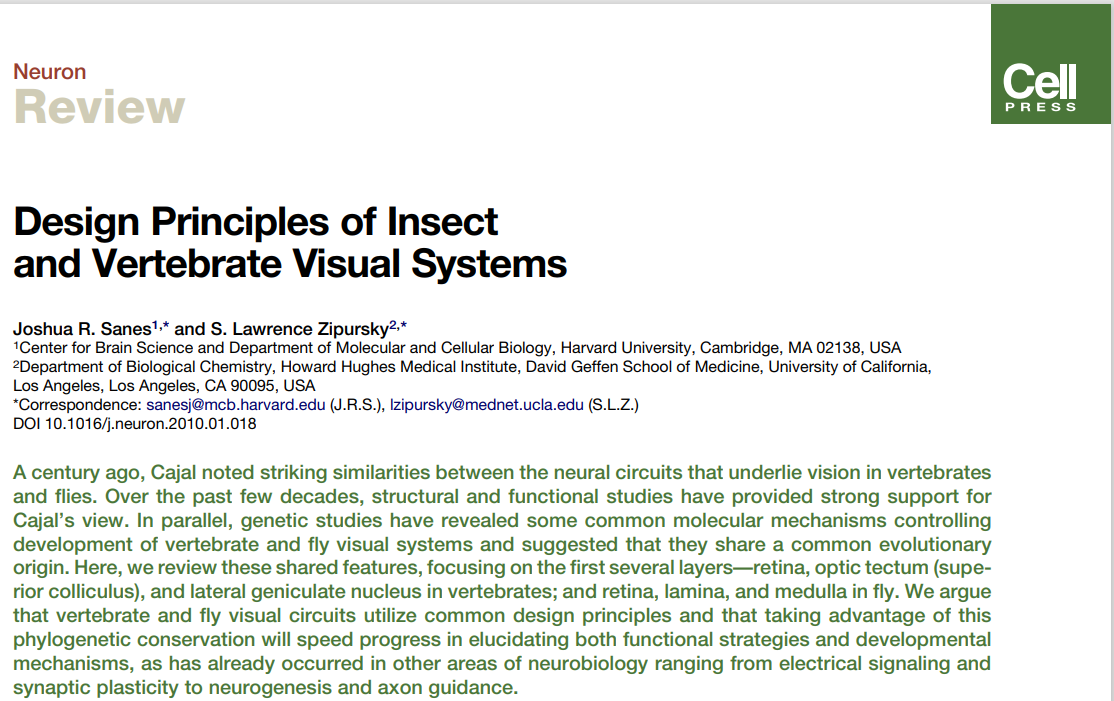 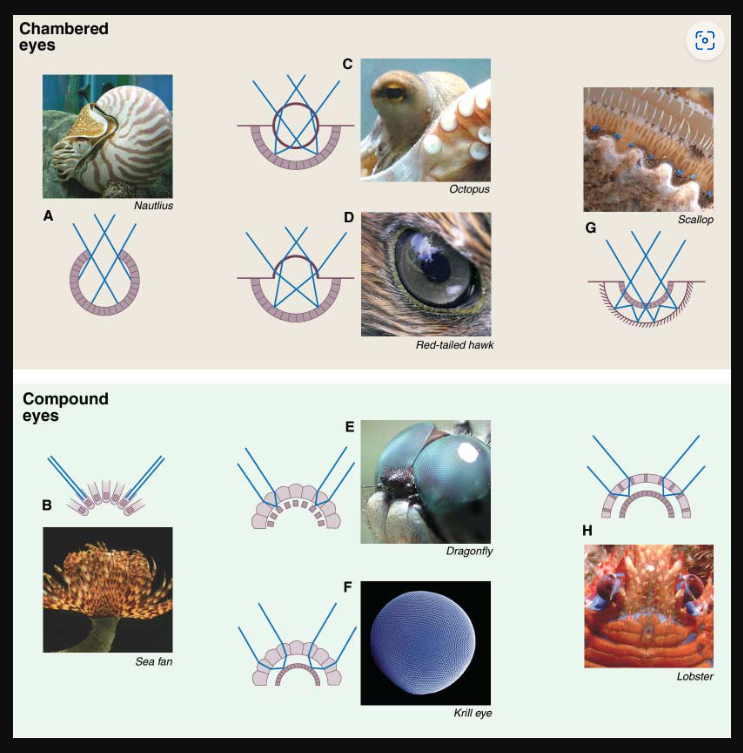 Evolutionists thought eyes evolved many times independently
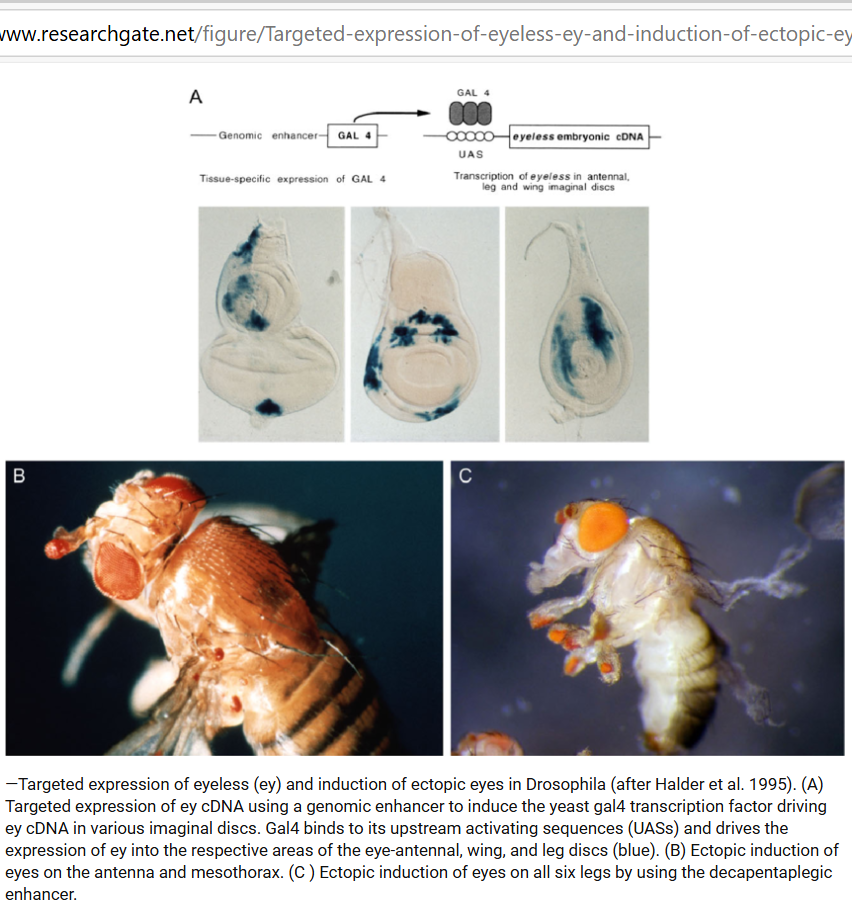 However, discovery of Eyeless/PAX6 suggests eyes are all evolutionarily related
Eyeless/PAX6 suggests eyes are all evolutionarily related
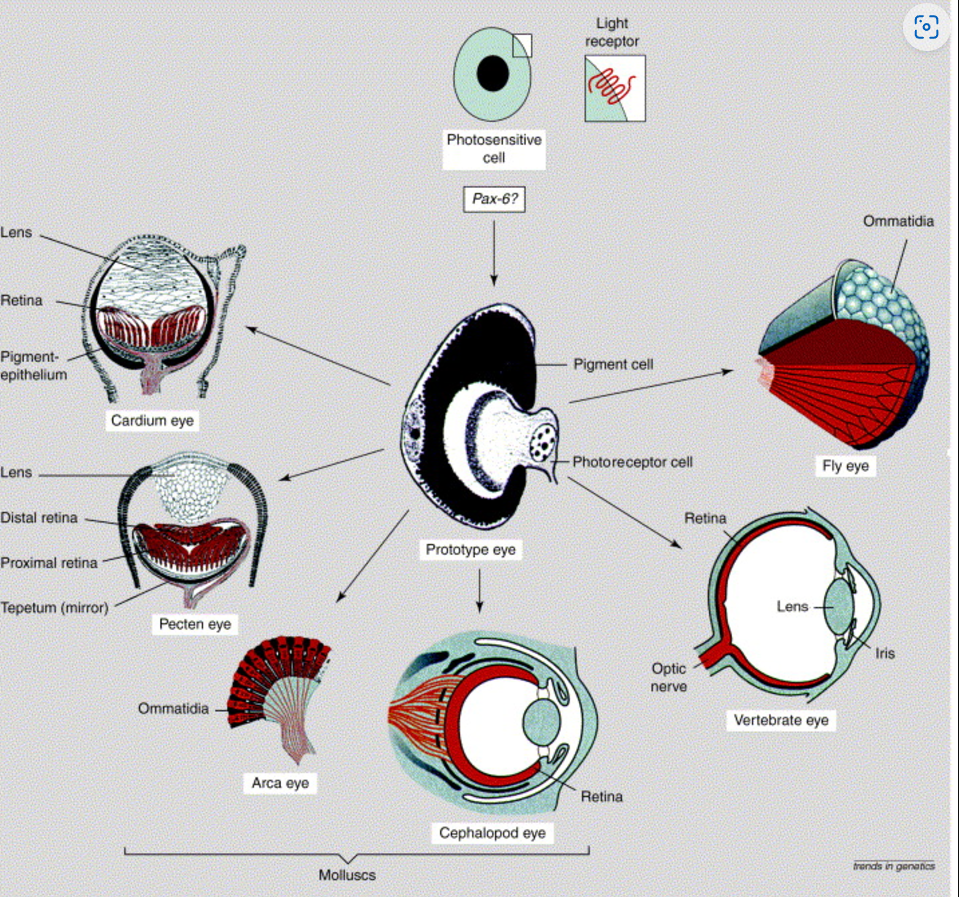 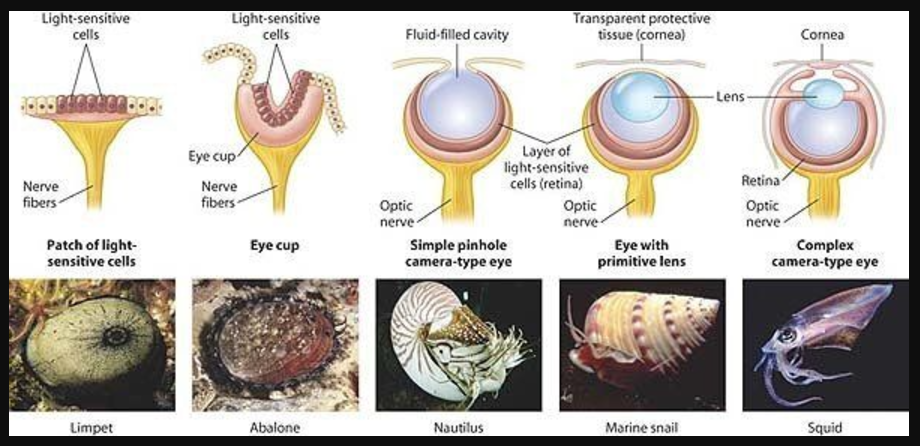 Ramon y Cajal saw that insect and vertebrate eyes have similar neuron types
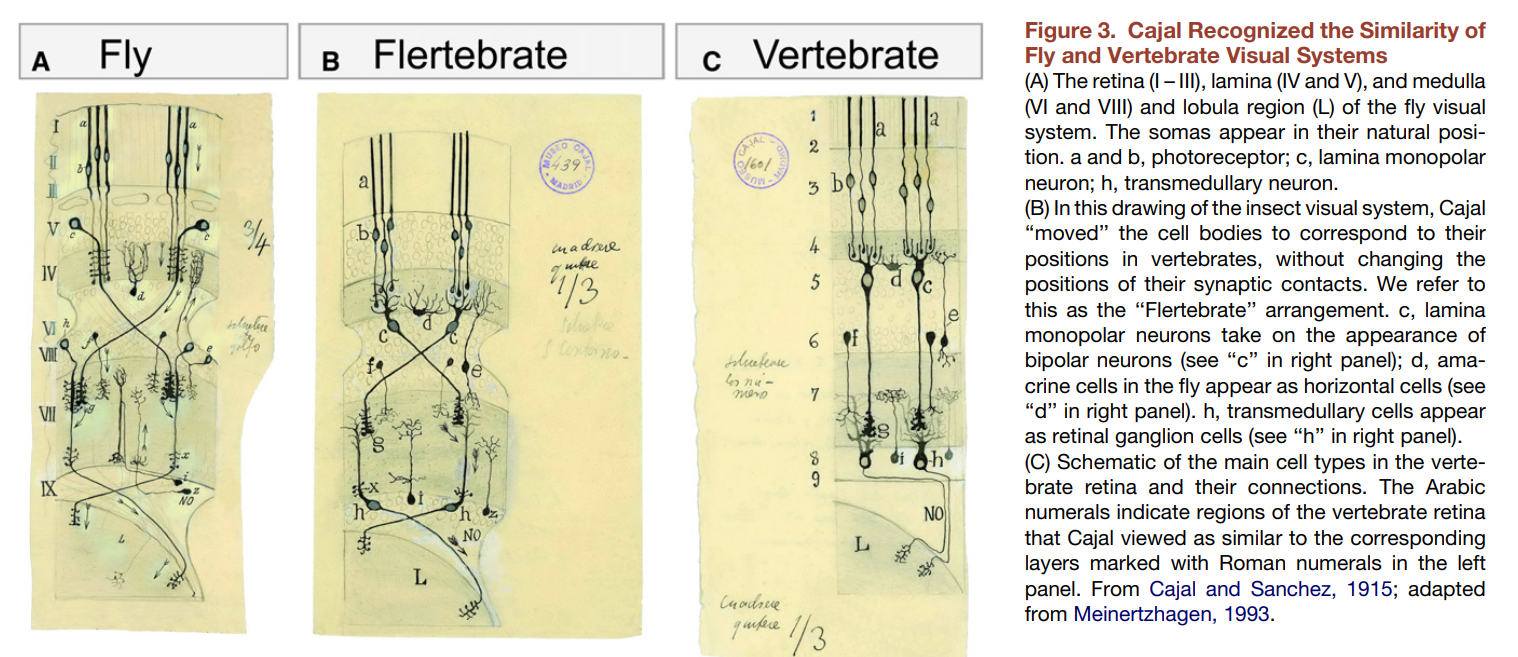 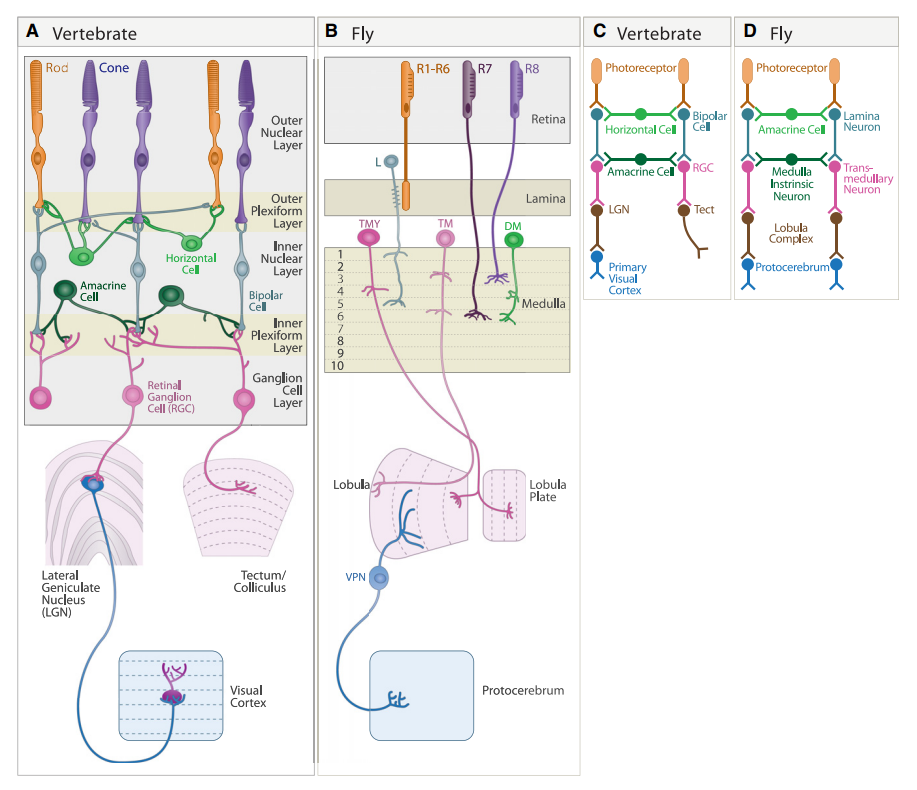 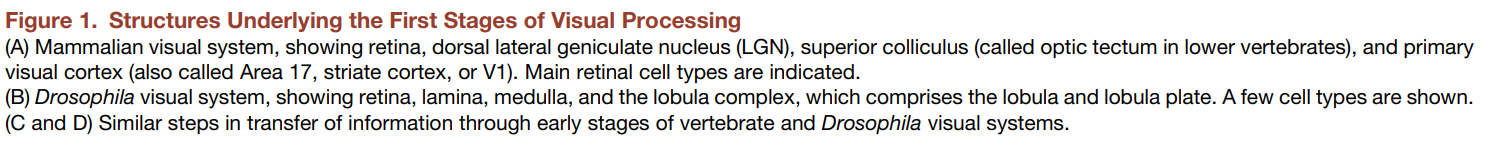 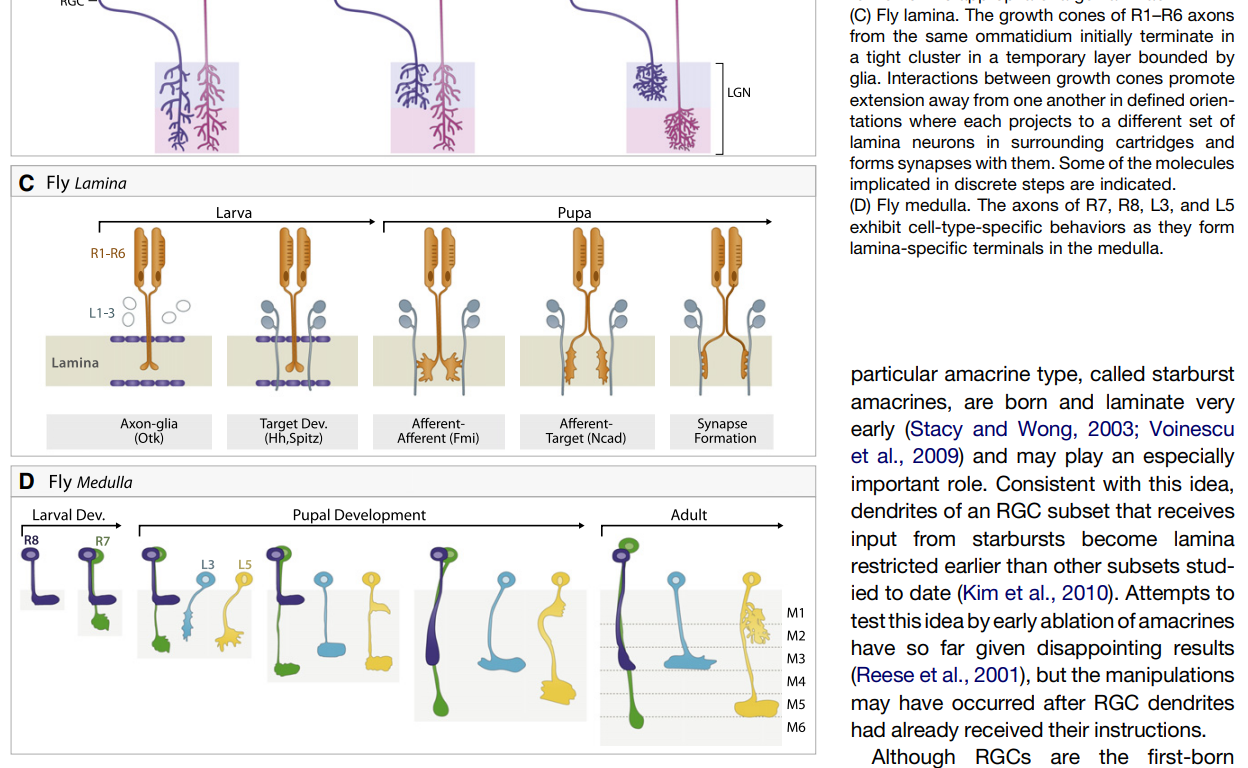 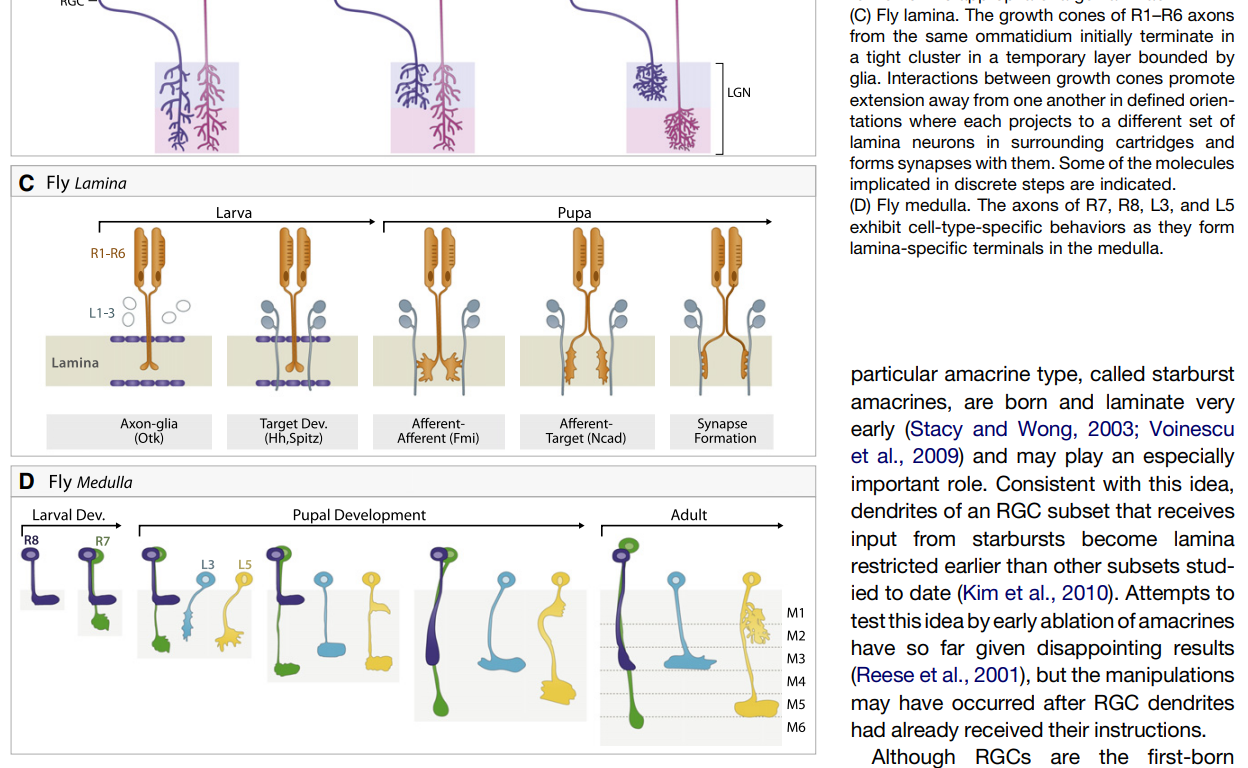 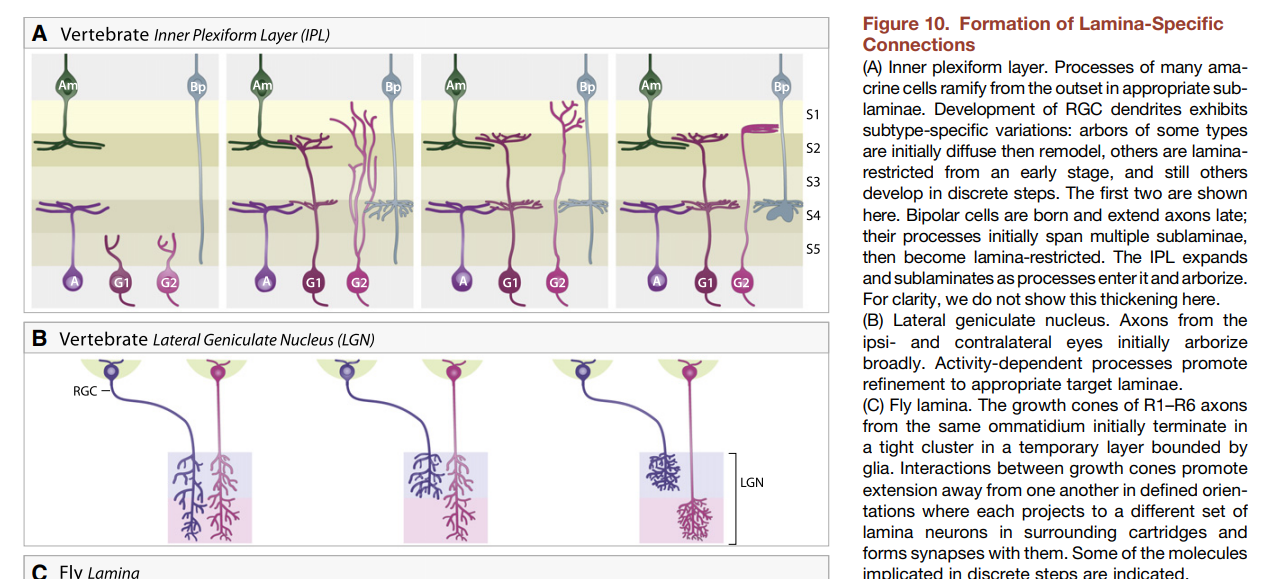 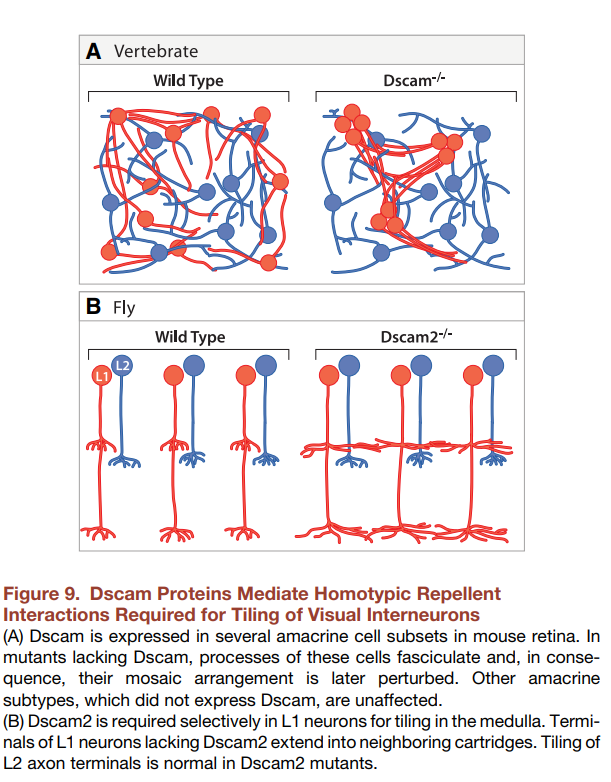 Vertebrate and fly first visual synapses are both large and multiple contact
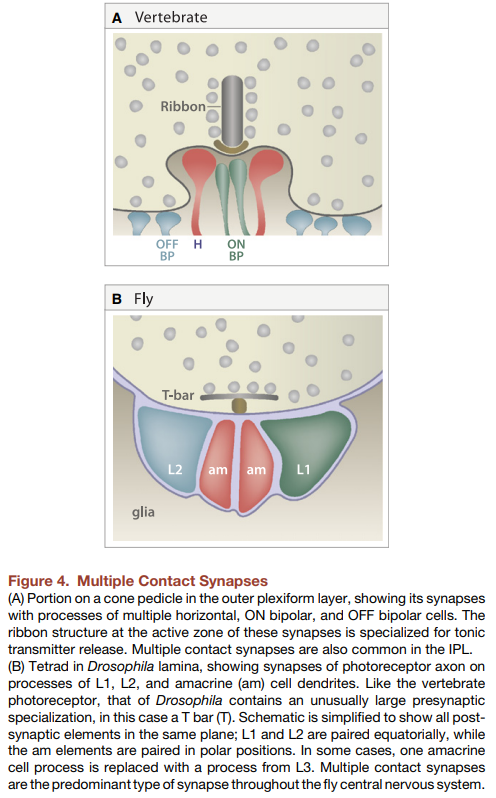 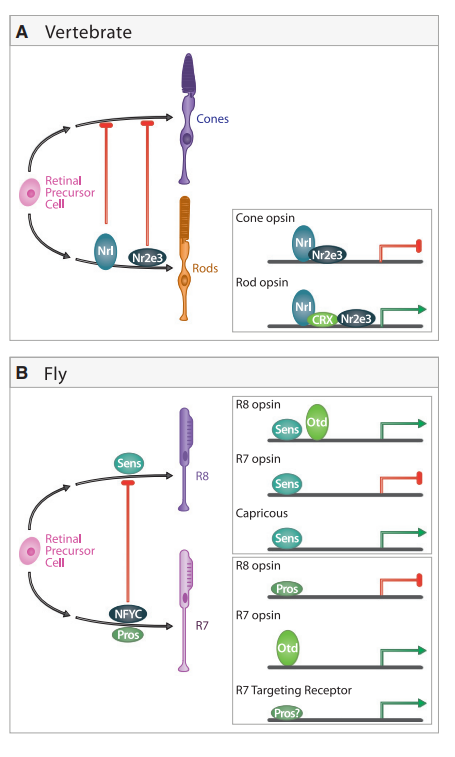 Some transcriptional regulators of eye cell types and opsin genes are conserved
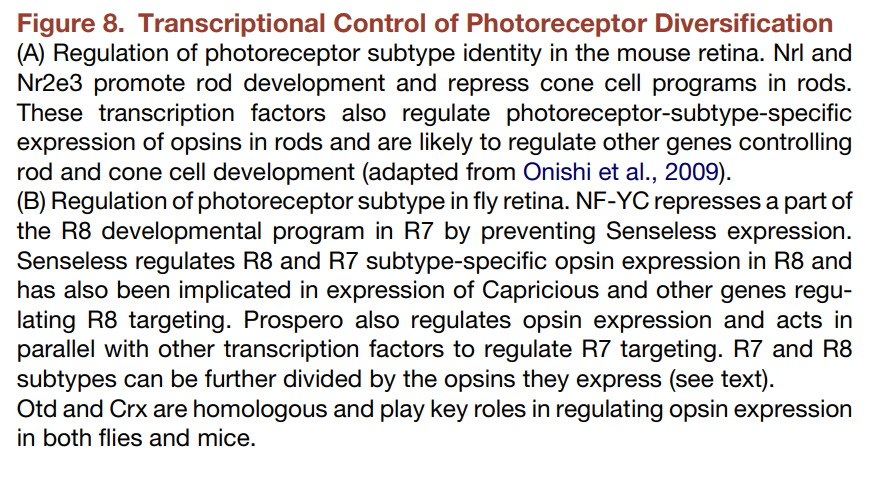 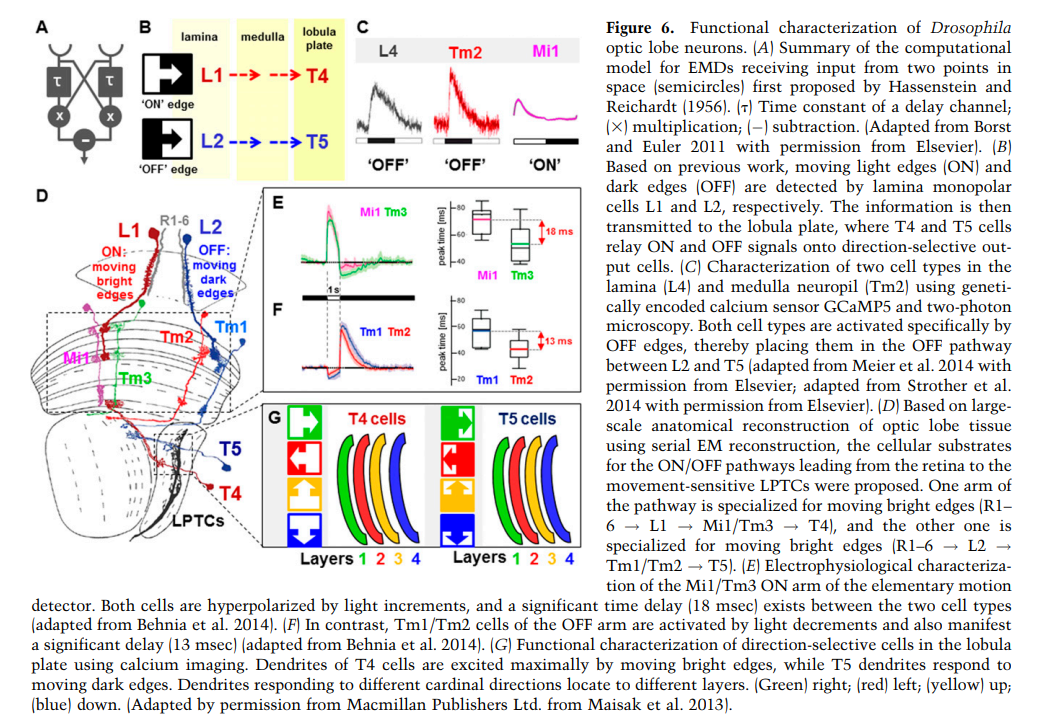 Lecture 9. Olfaction, learning and memory. 22.11.24
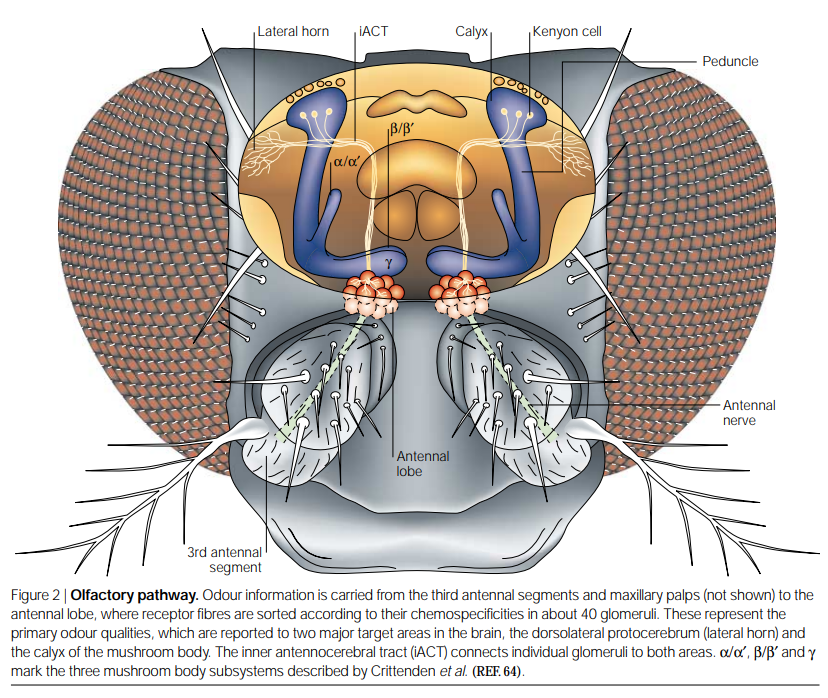 ]
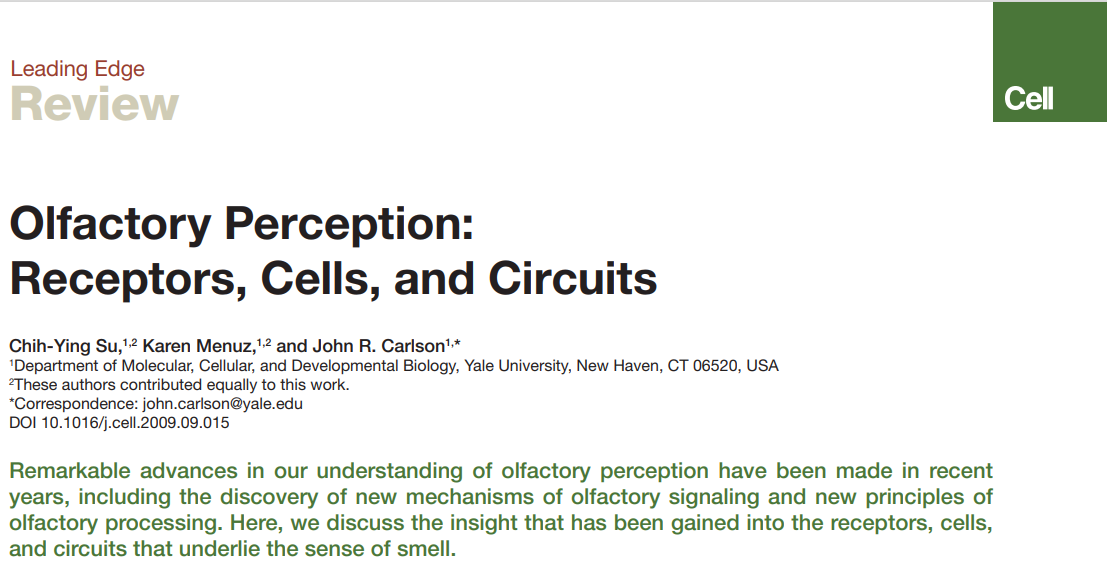 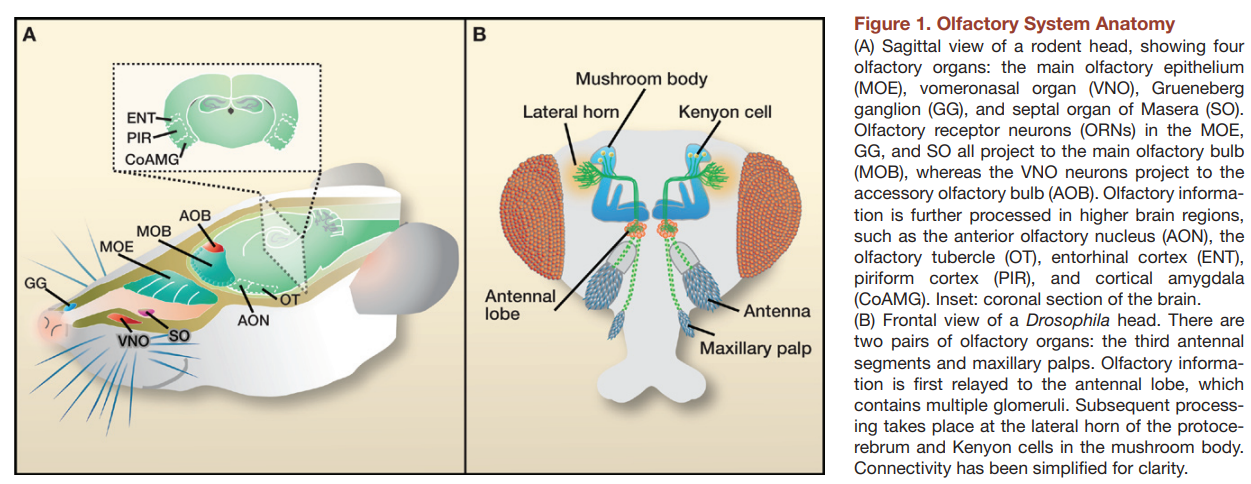 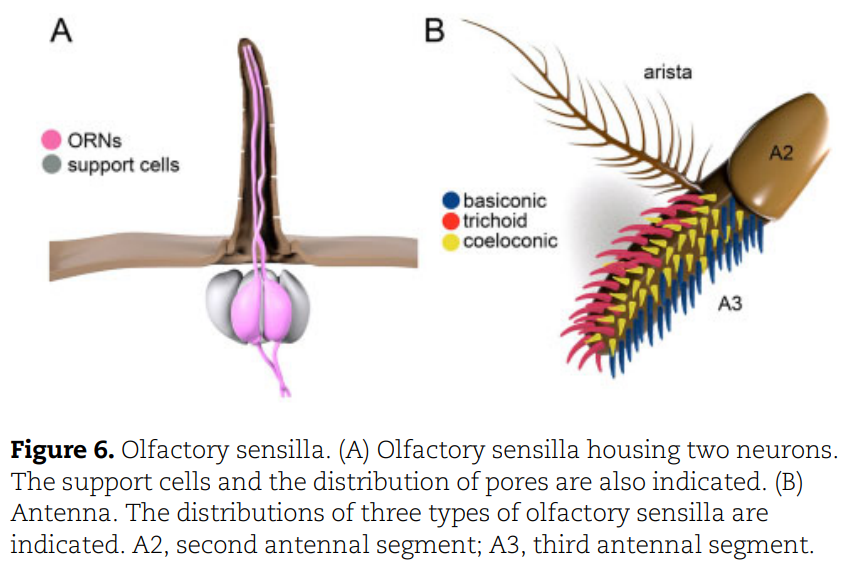 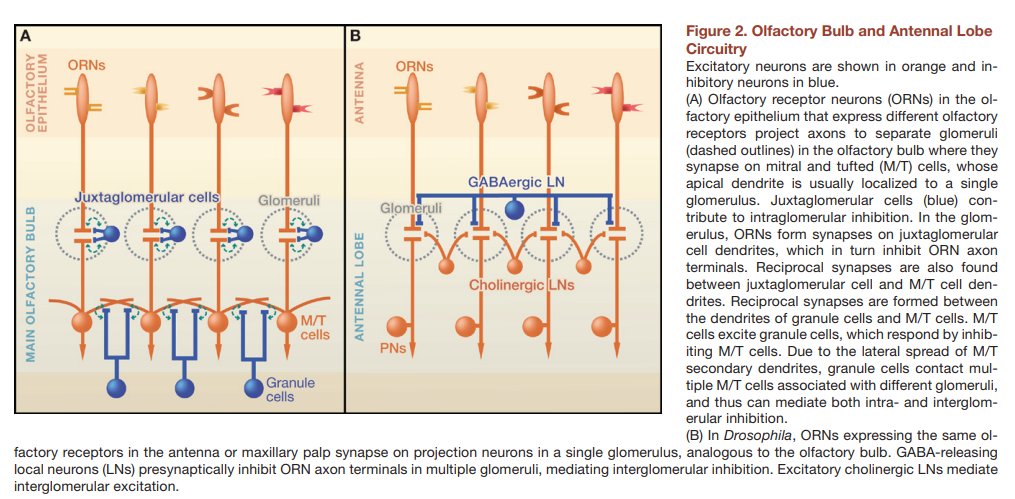 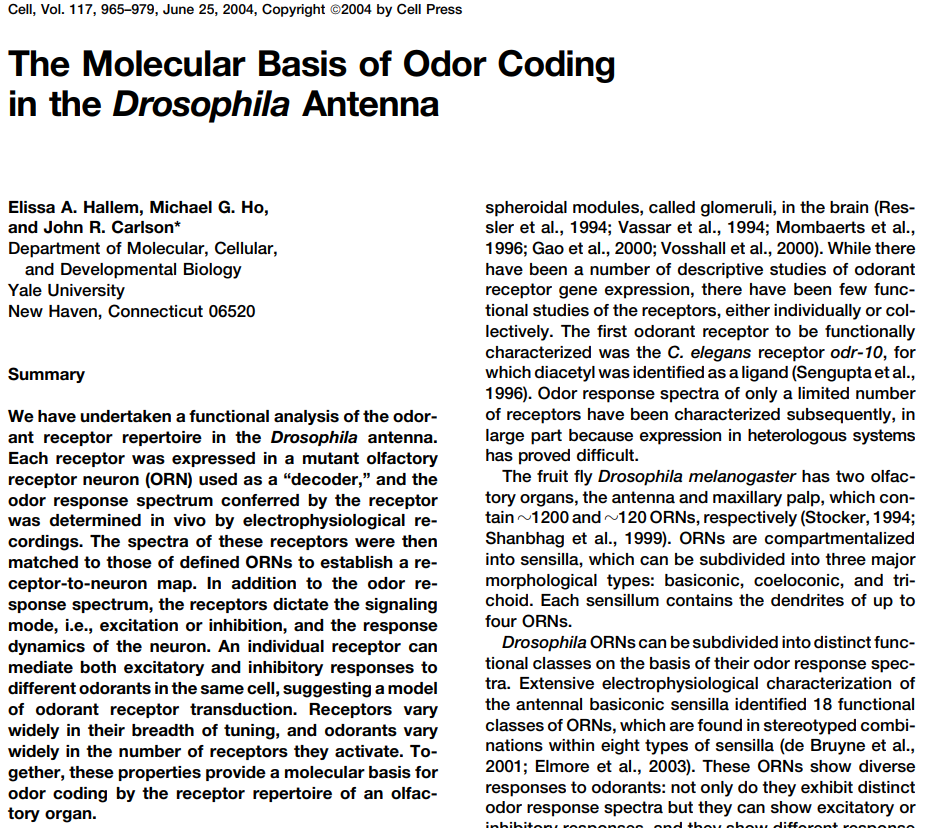 ]
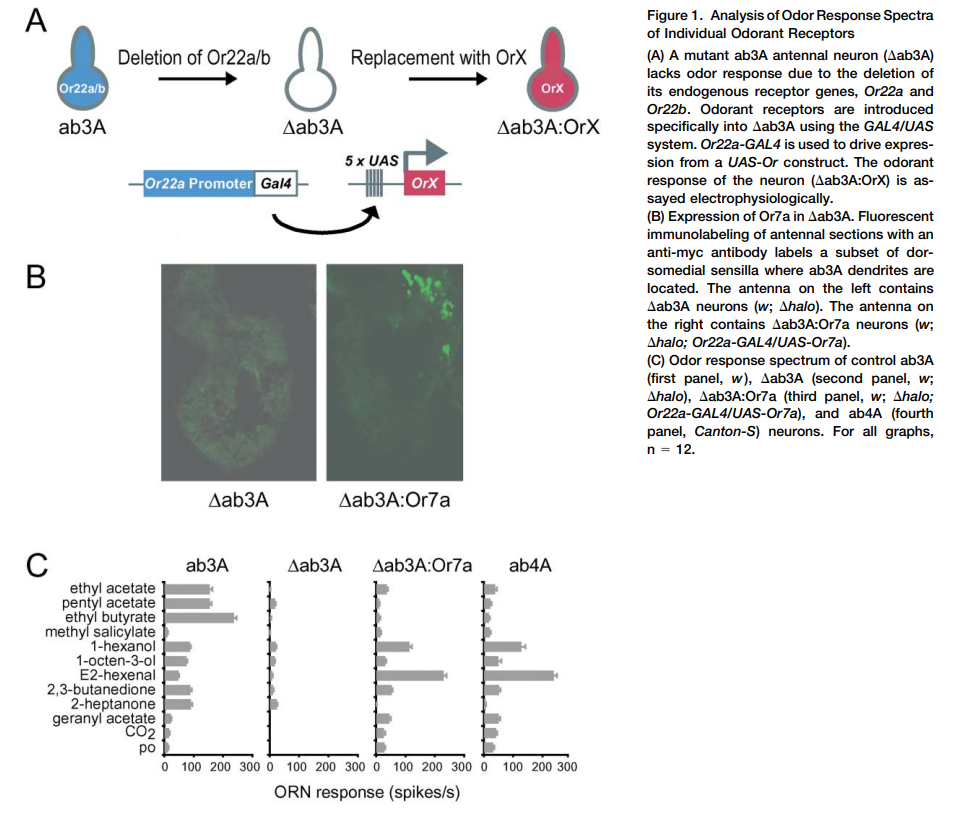 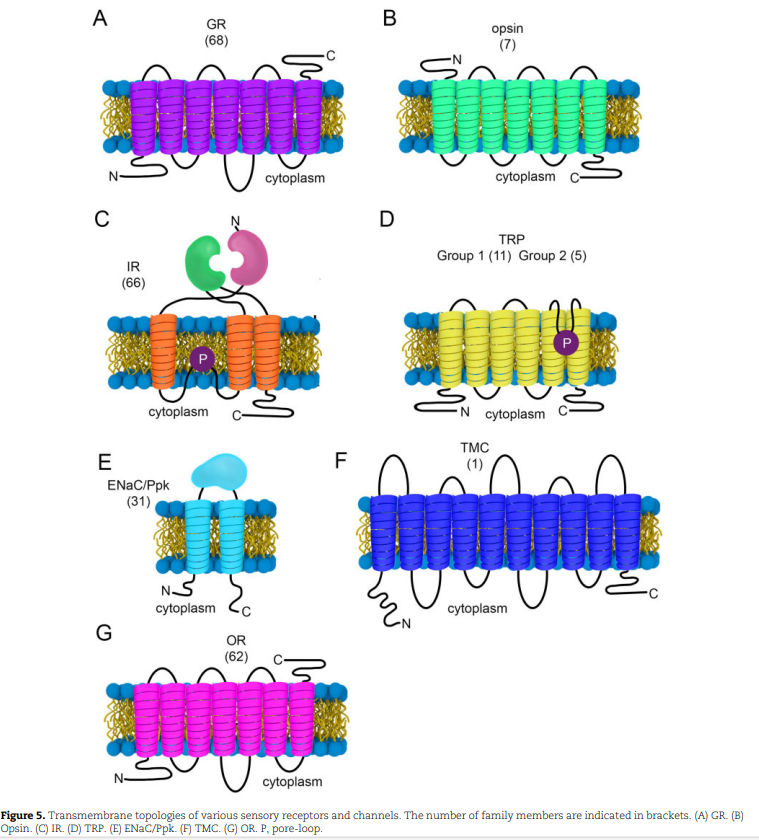 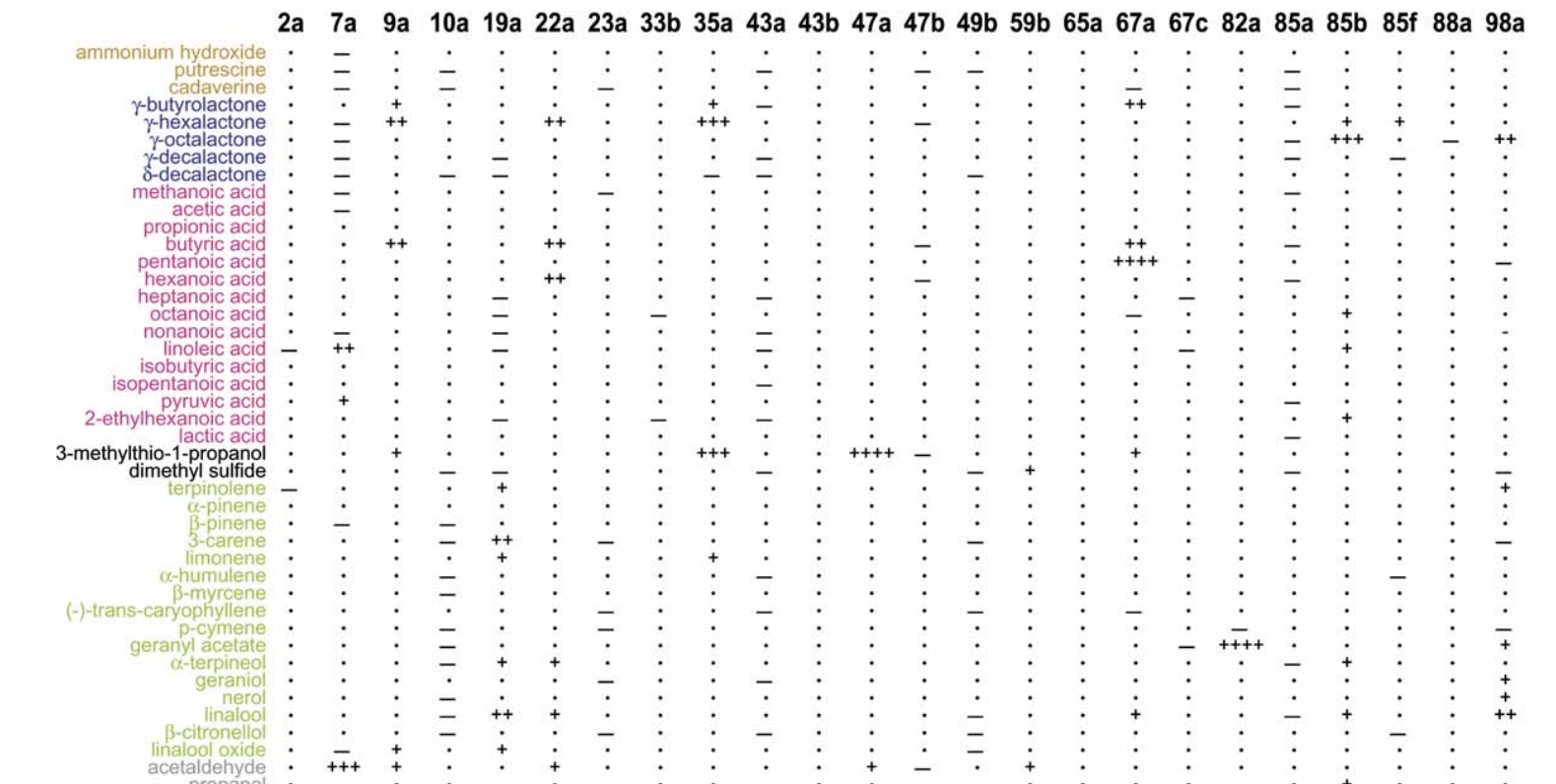 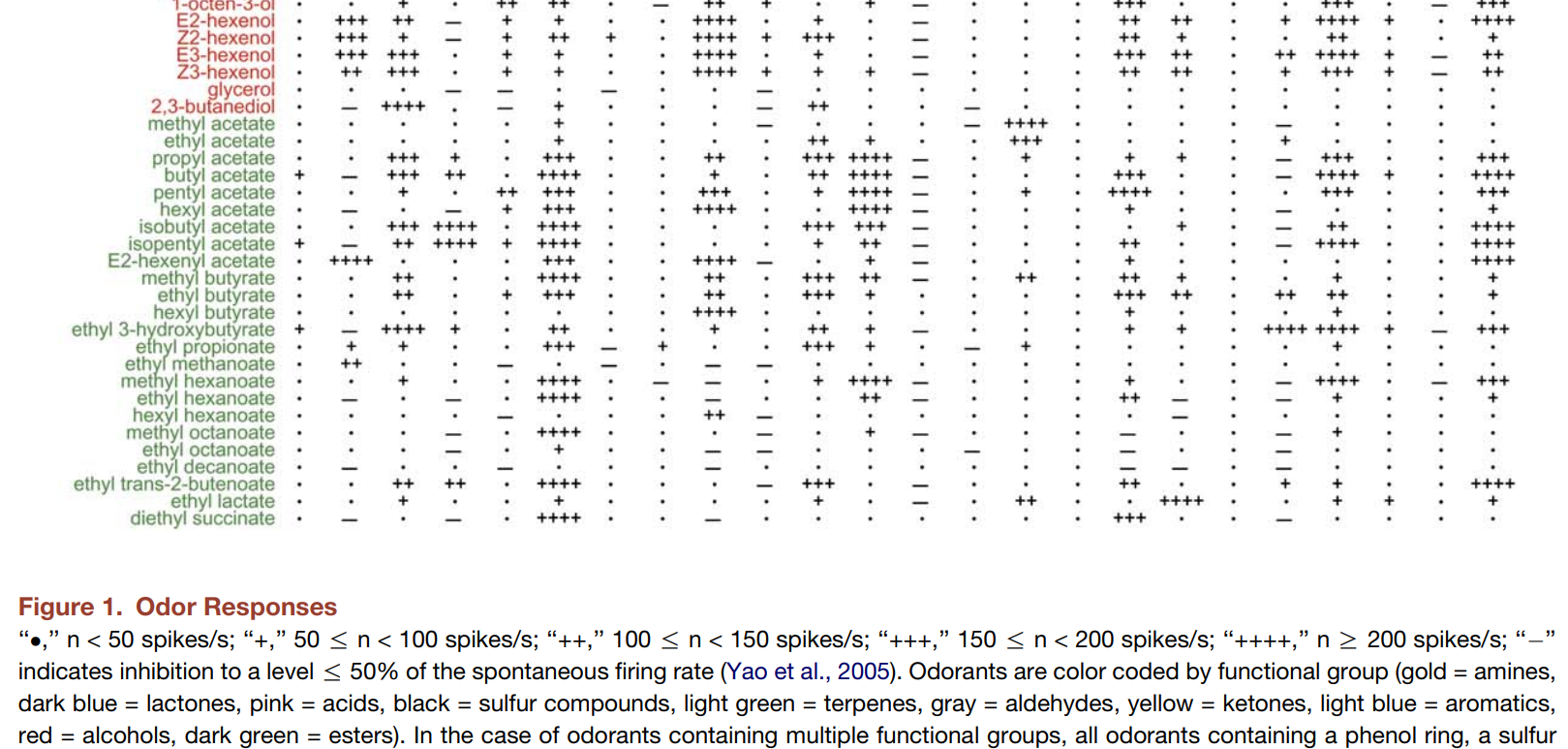 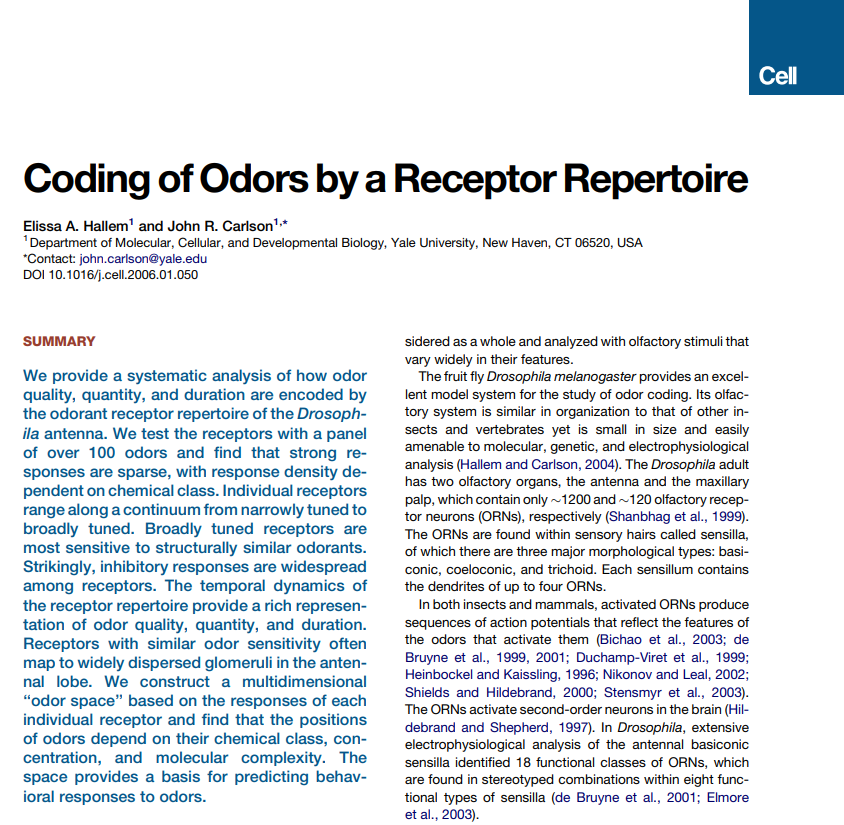 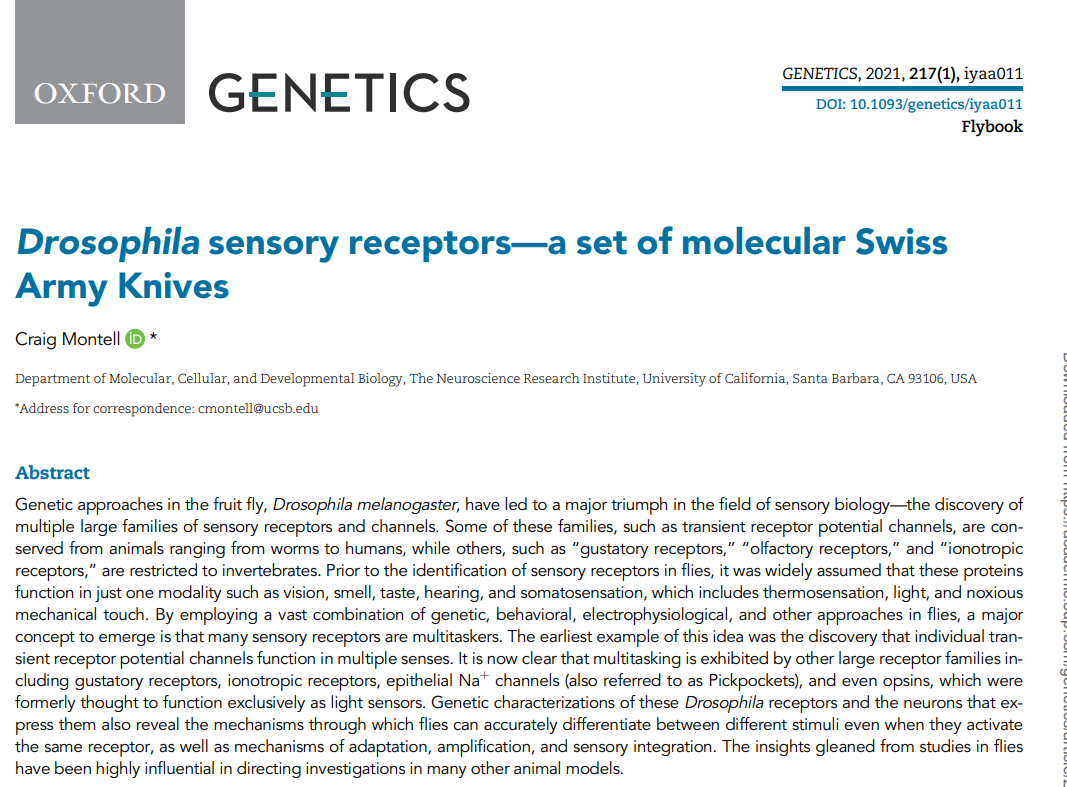 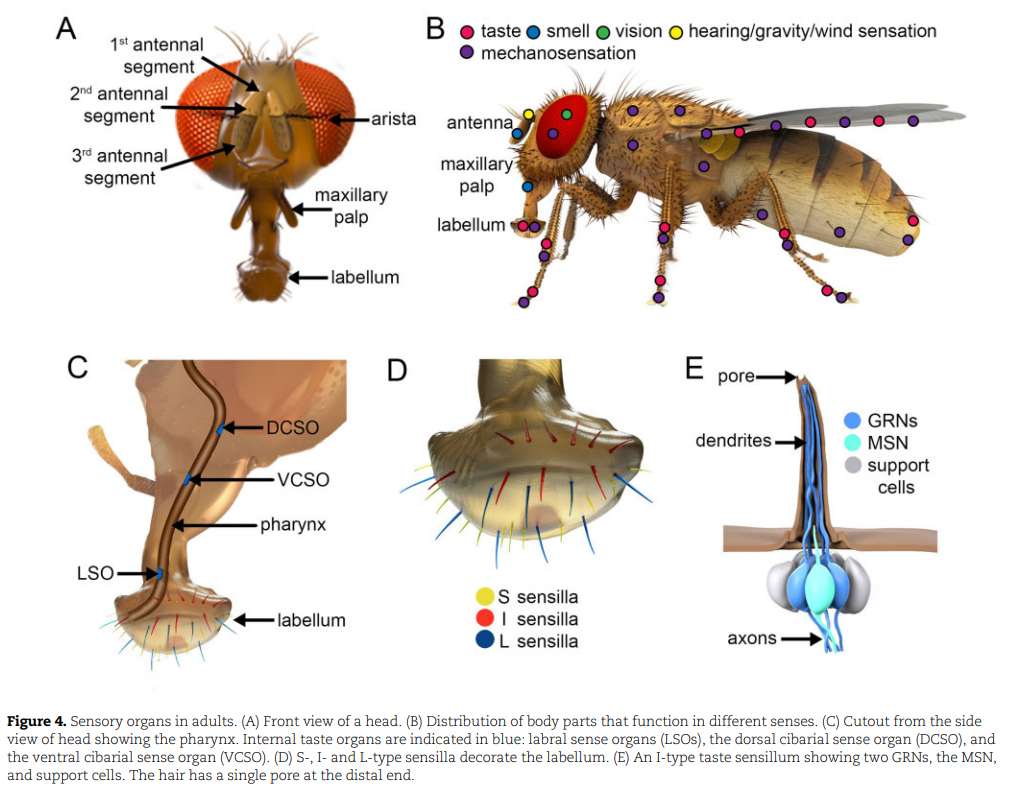 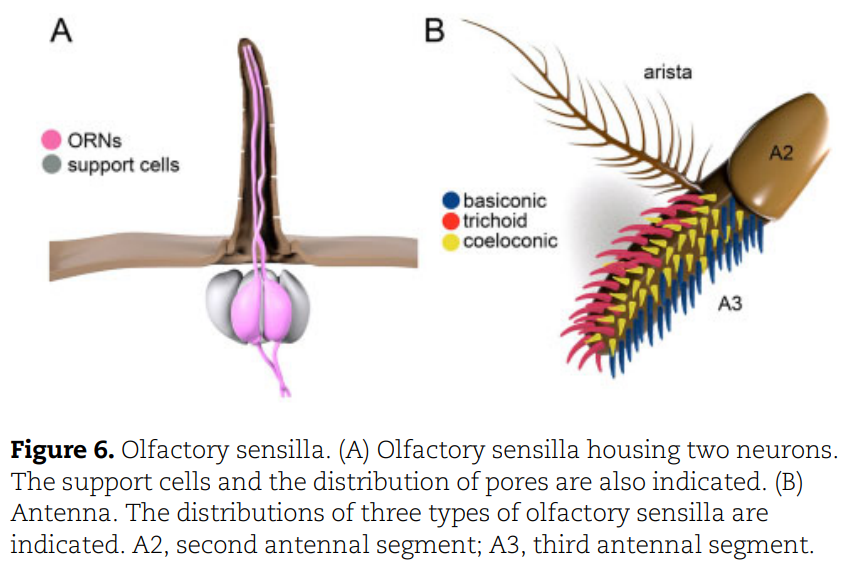 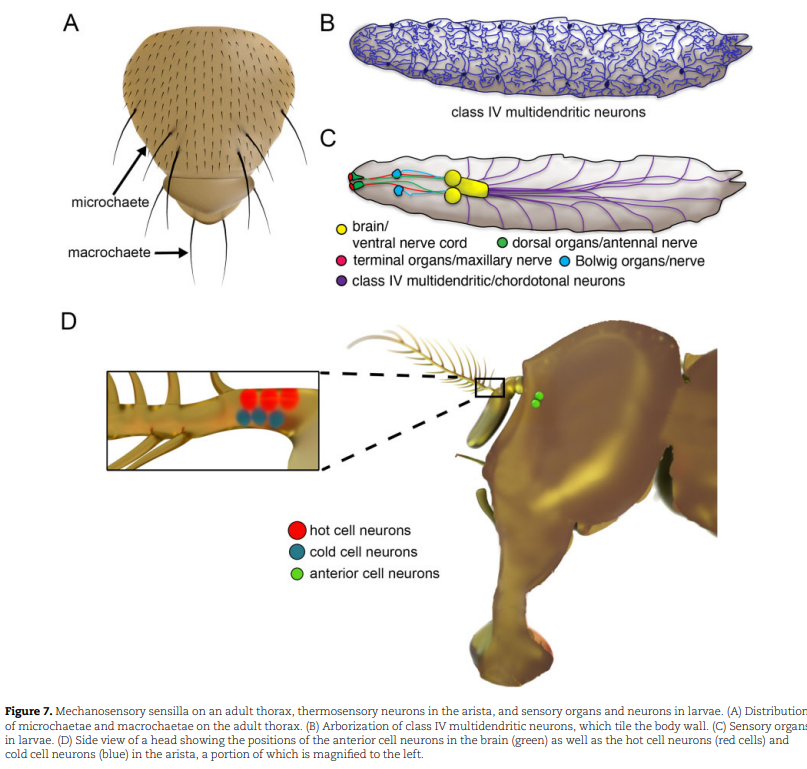 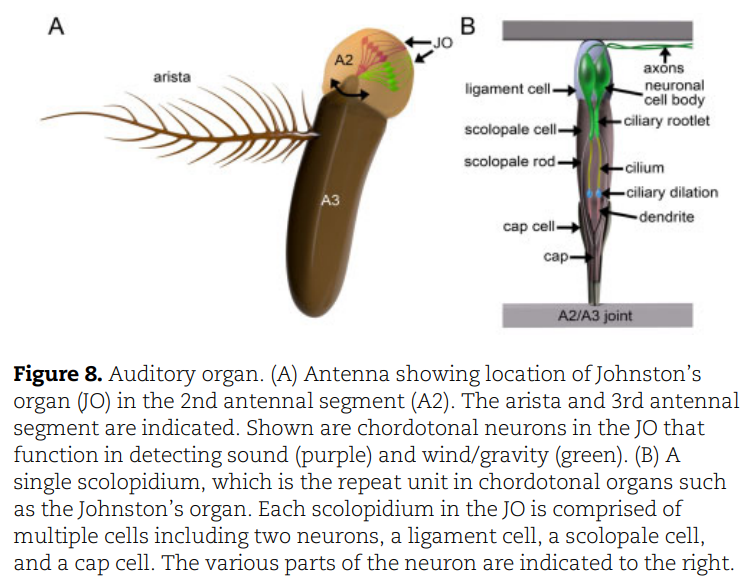 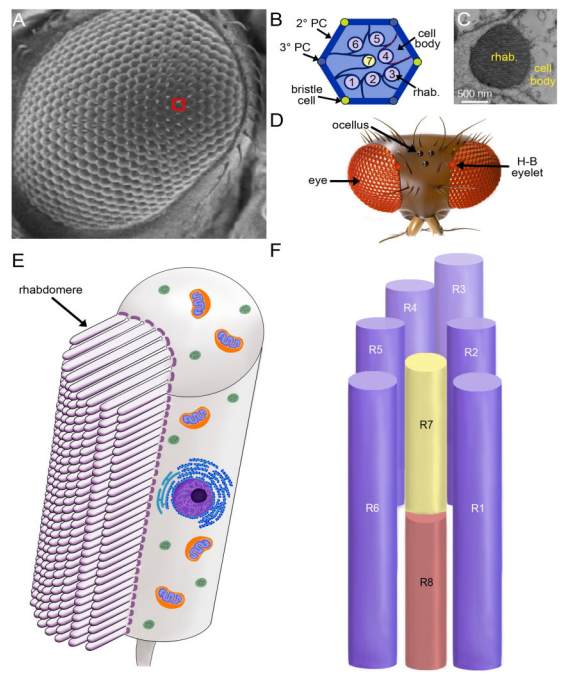 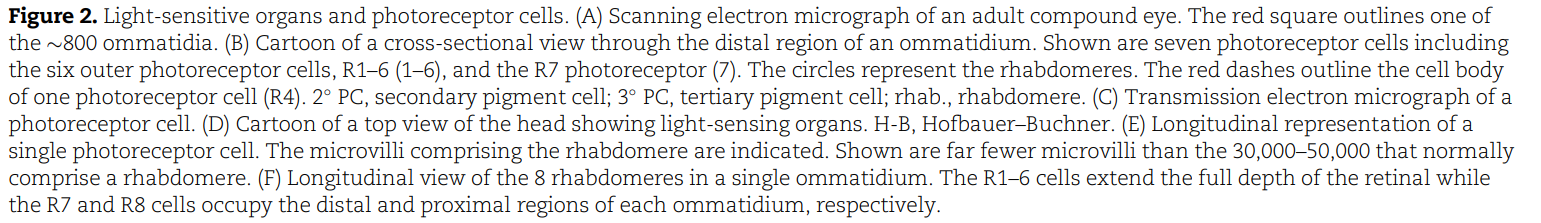 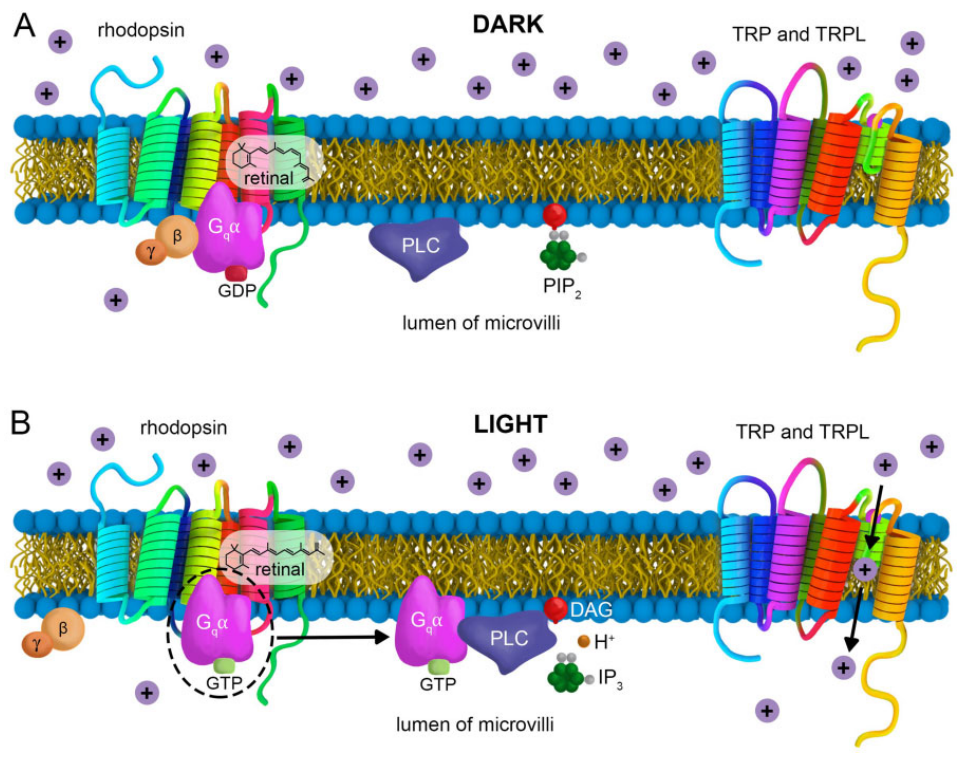 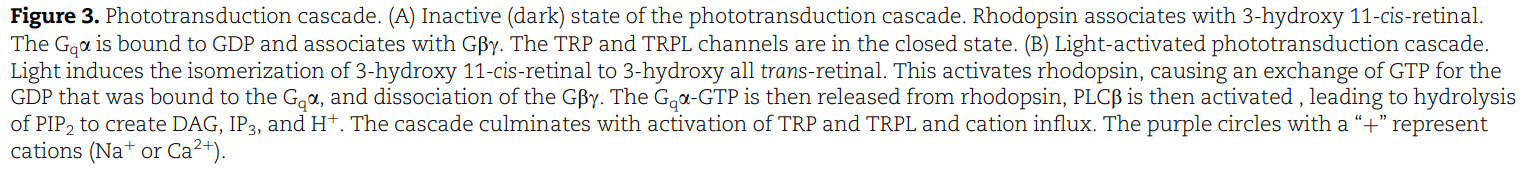 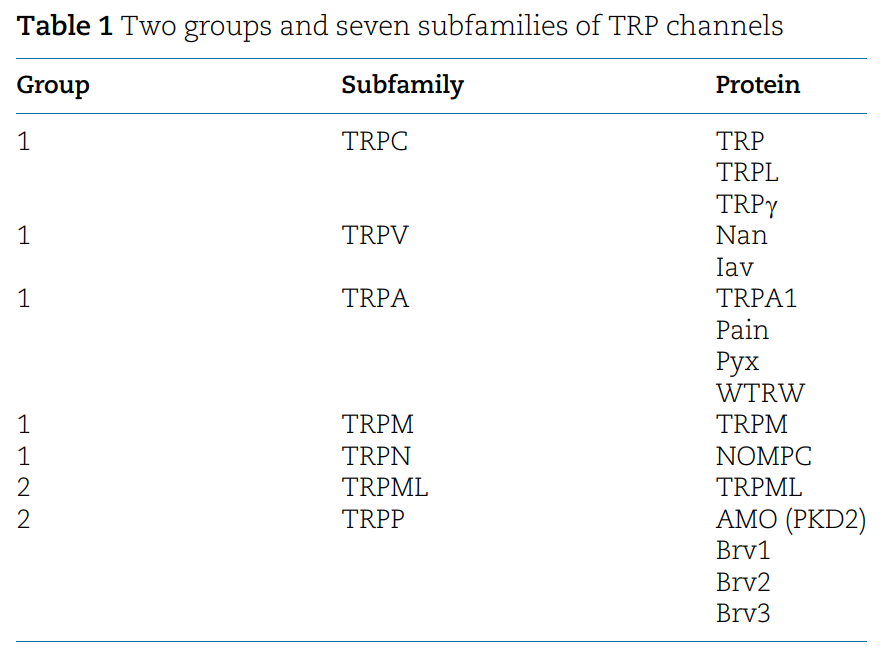 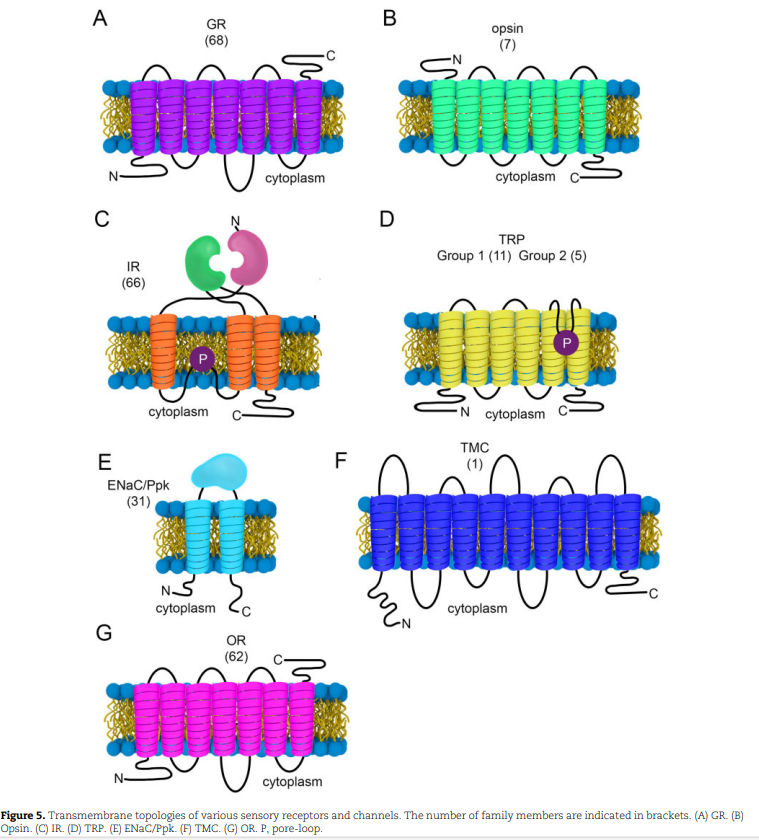 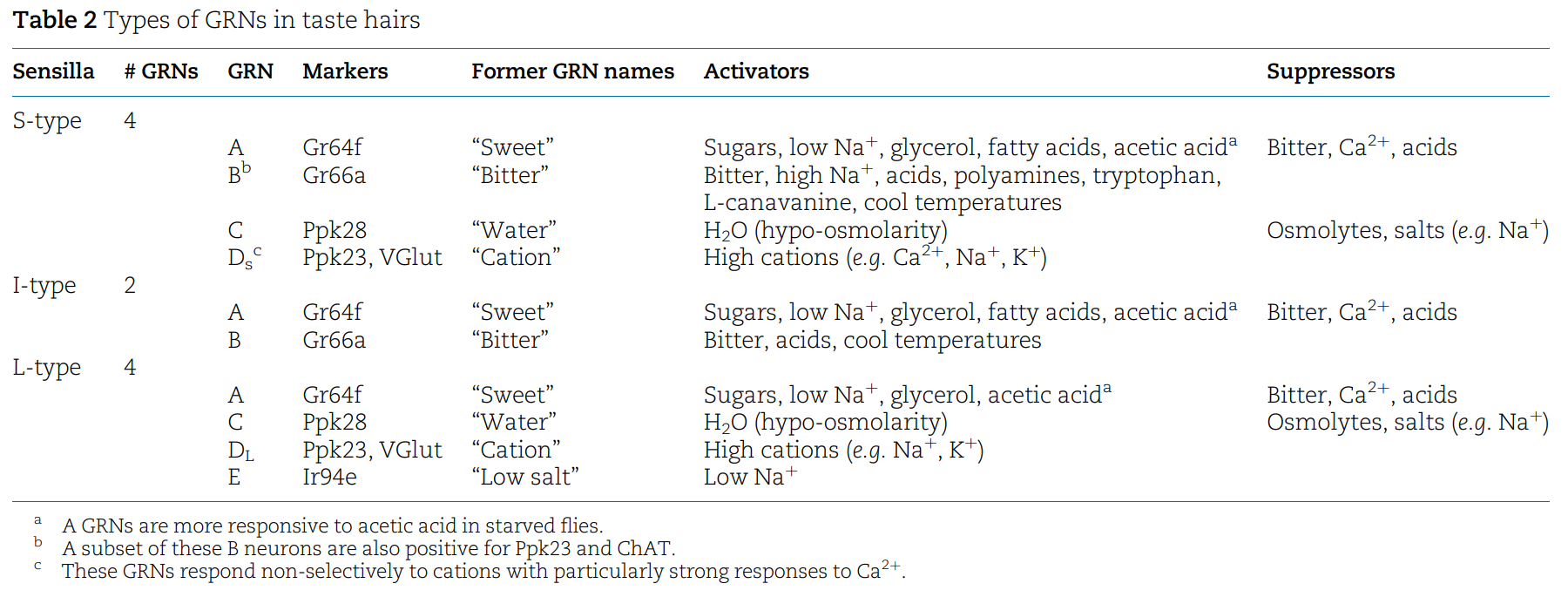 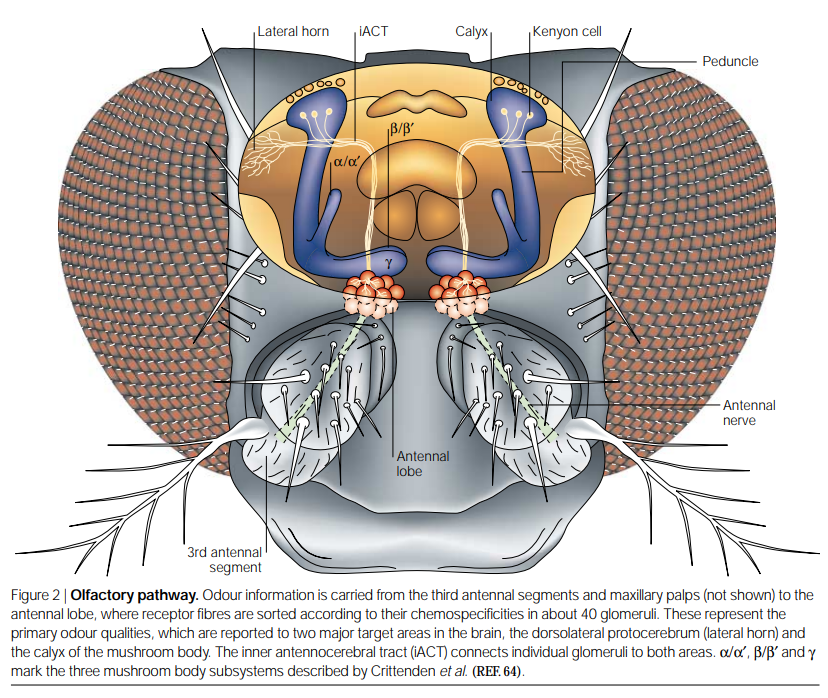 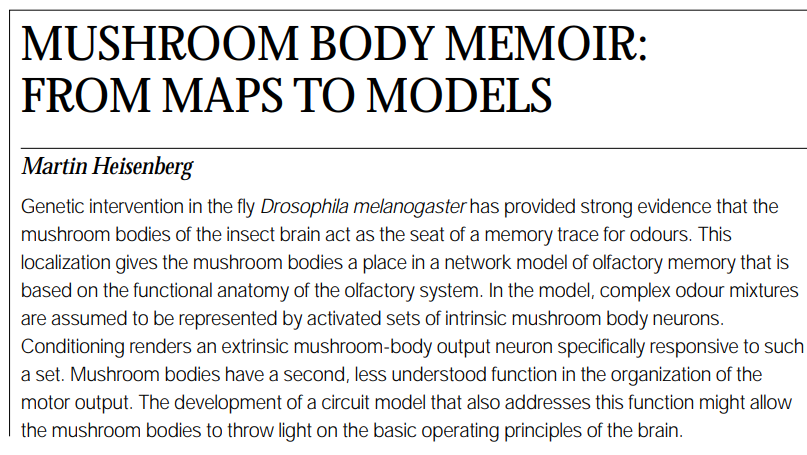 Honeybee mushroom bodies, 200,000 Kenyon cells
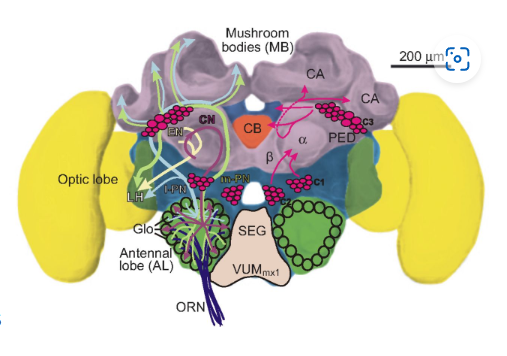 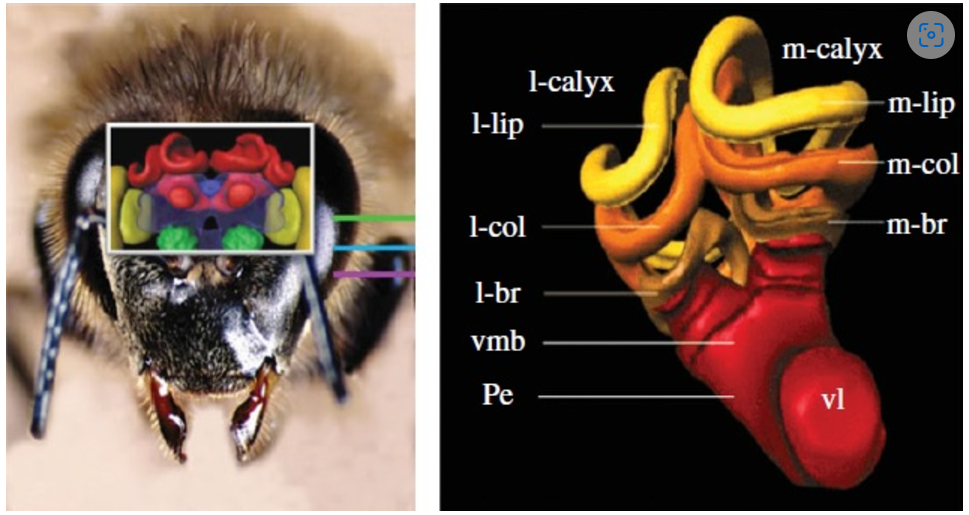 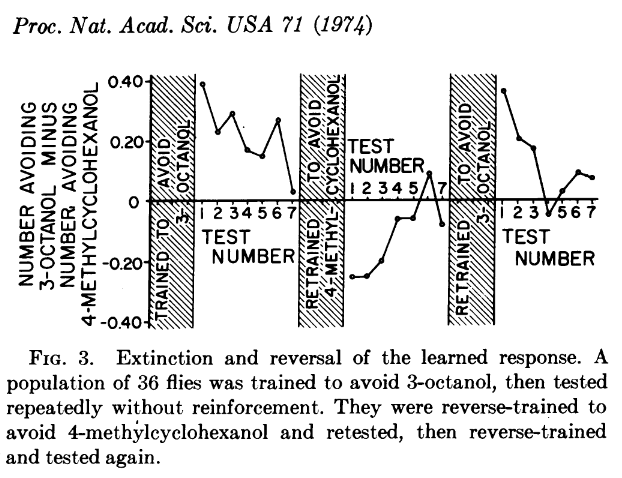 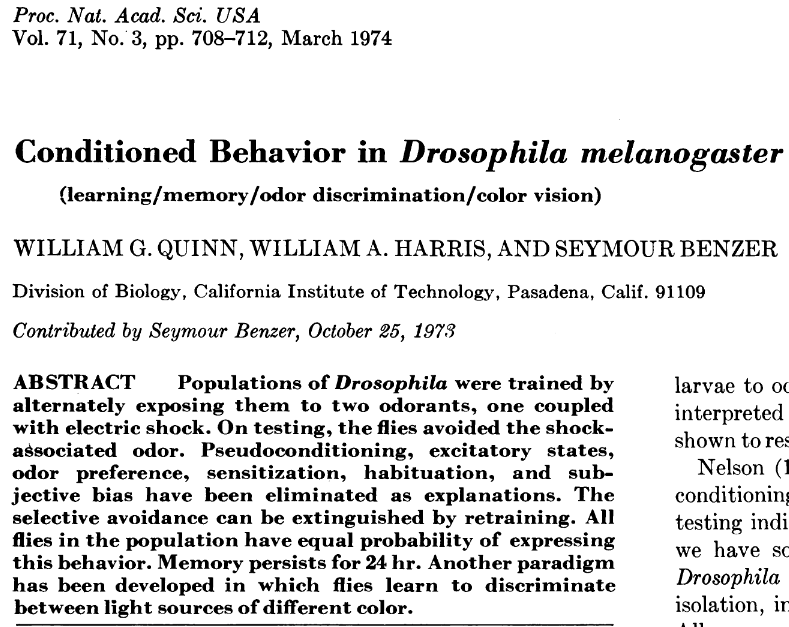 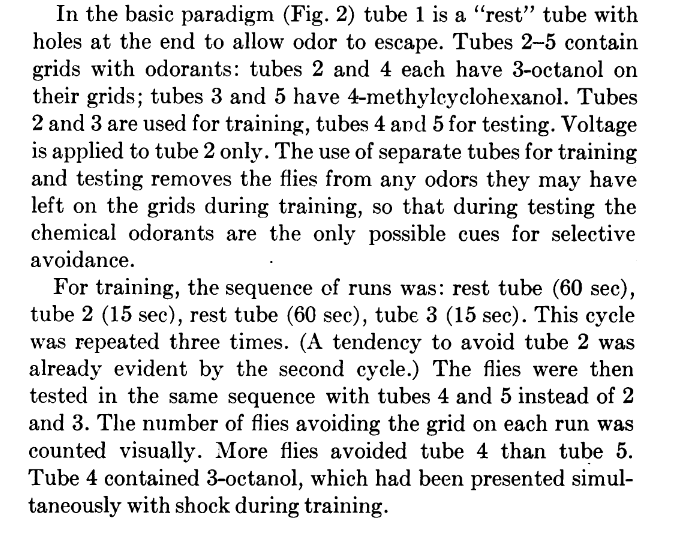 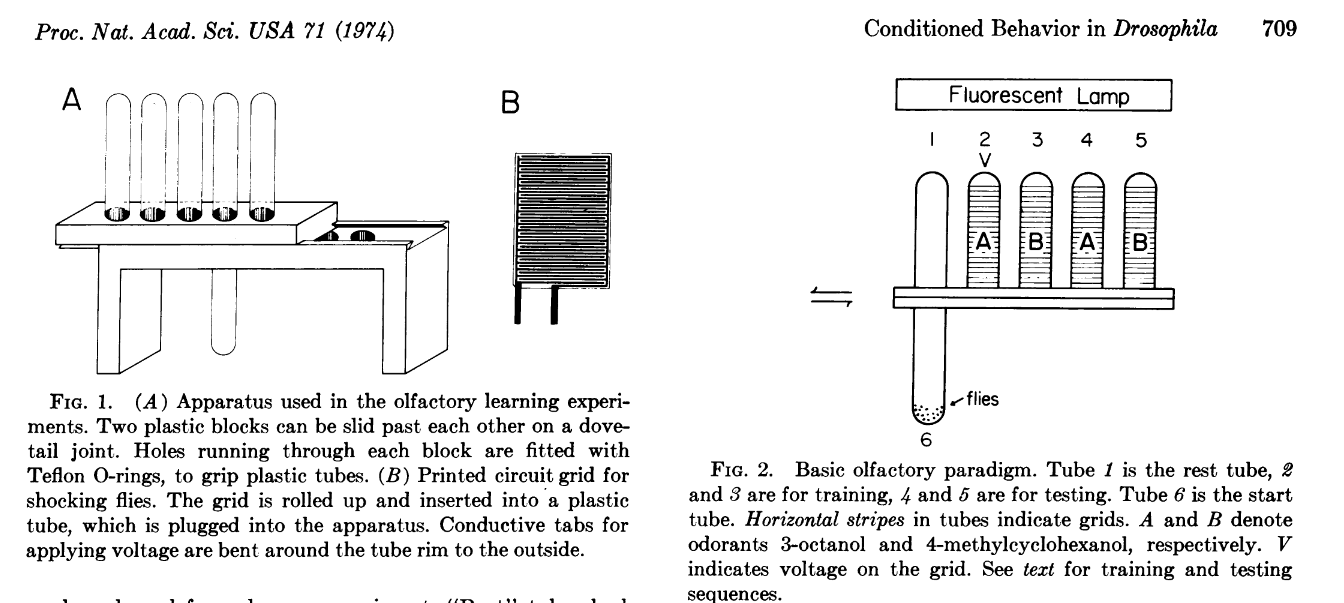 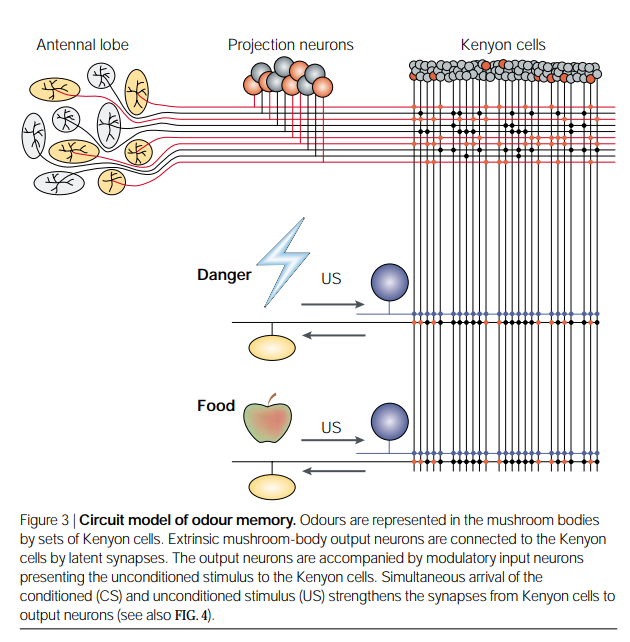 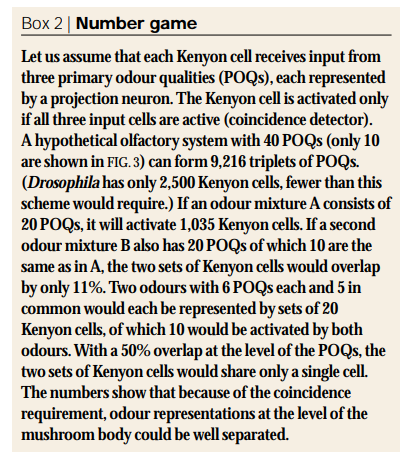 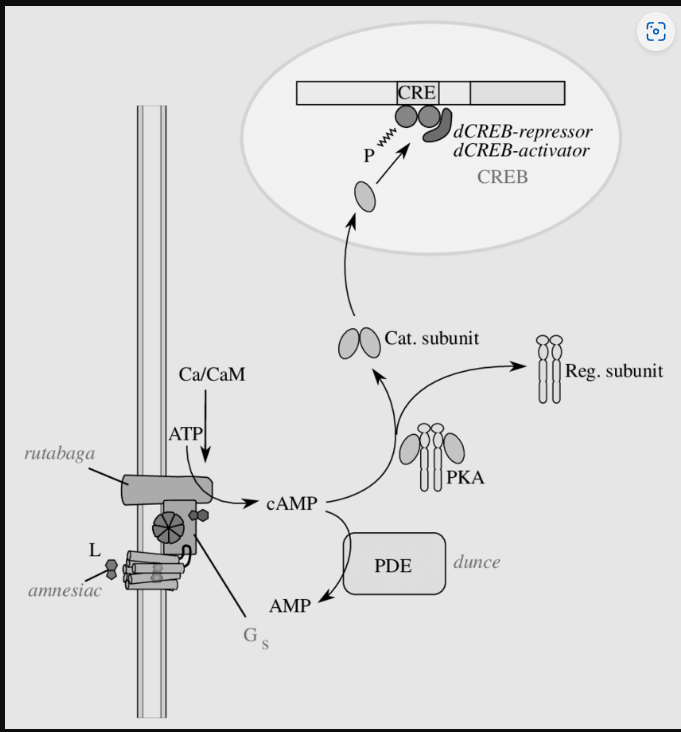 Stupid fly mutants named after vegetables
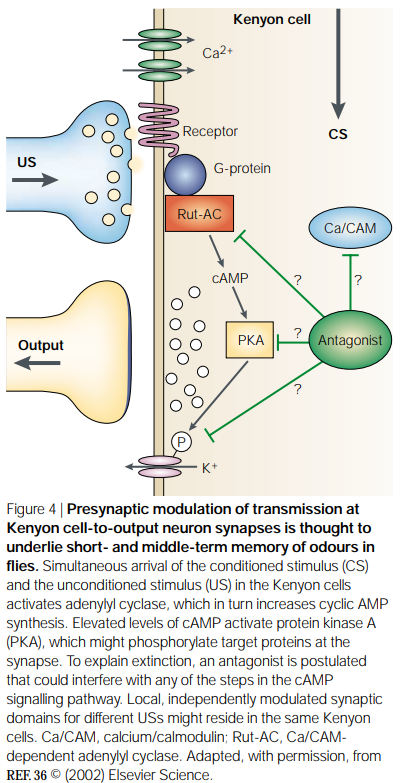 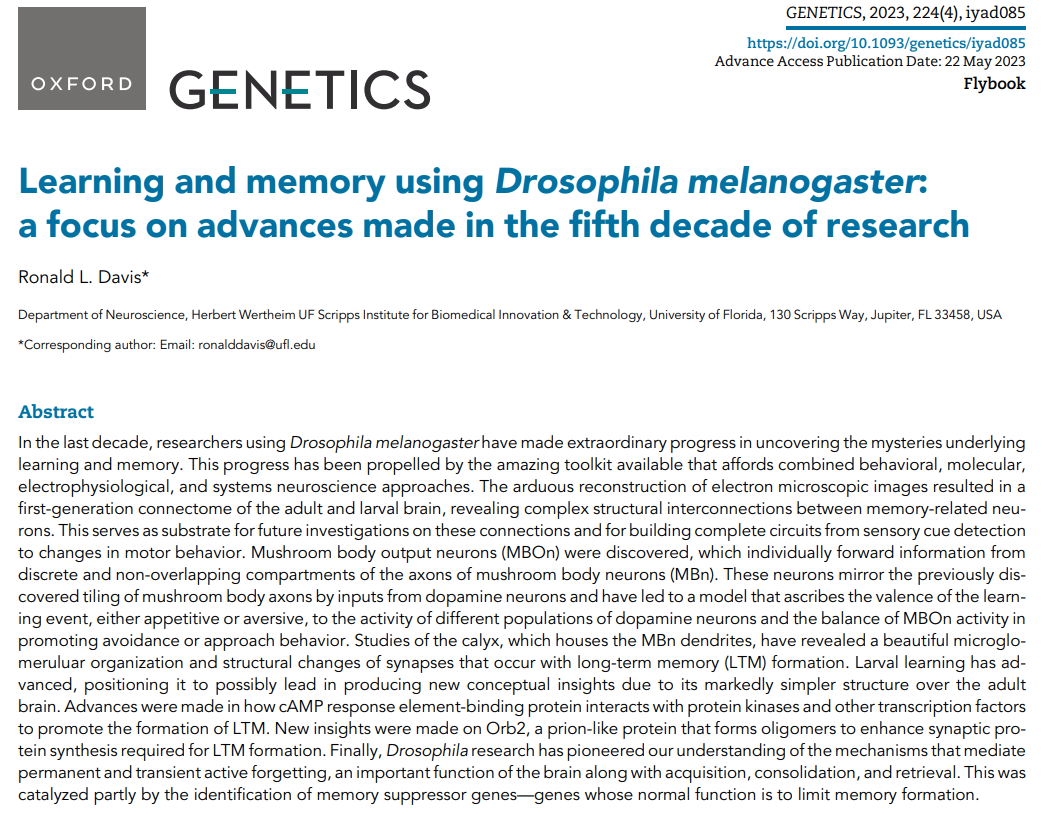 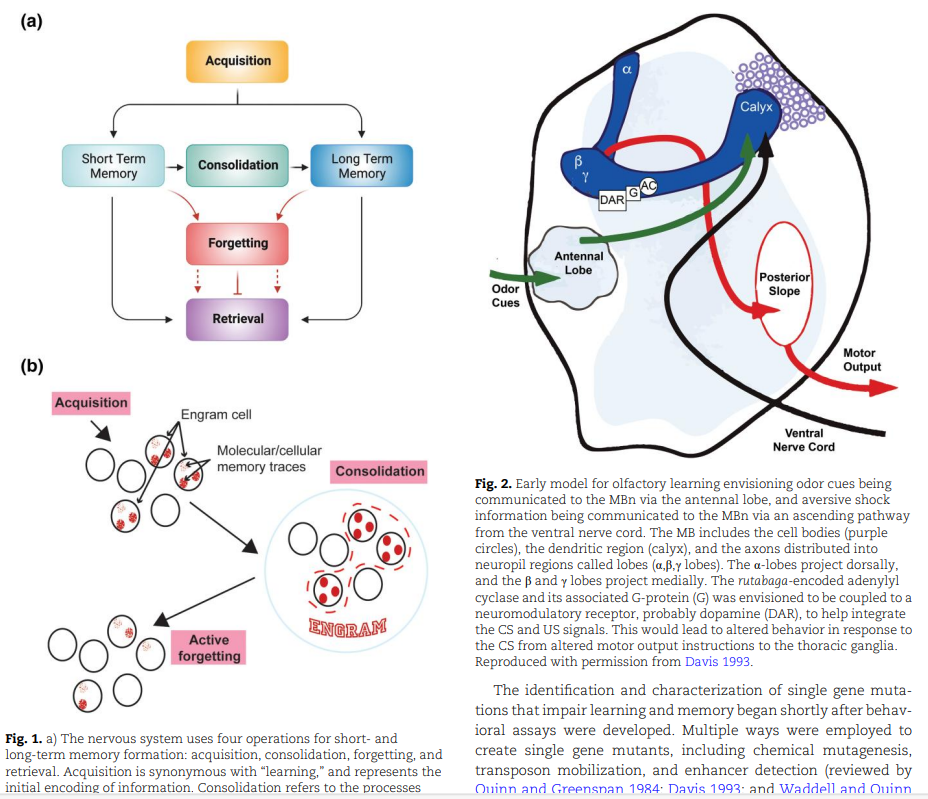 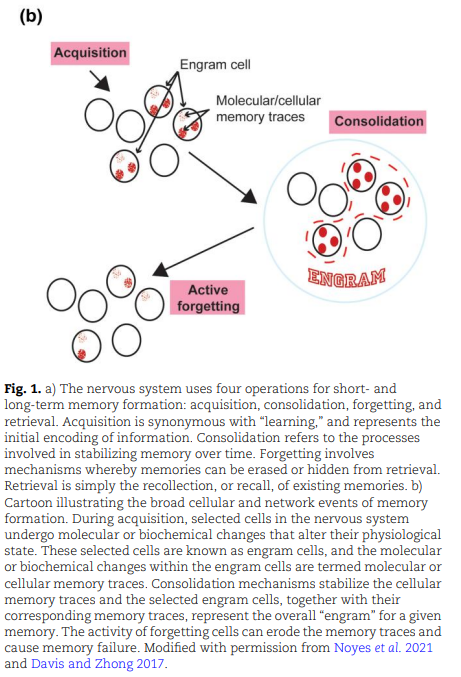 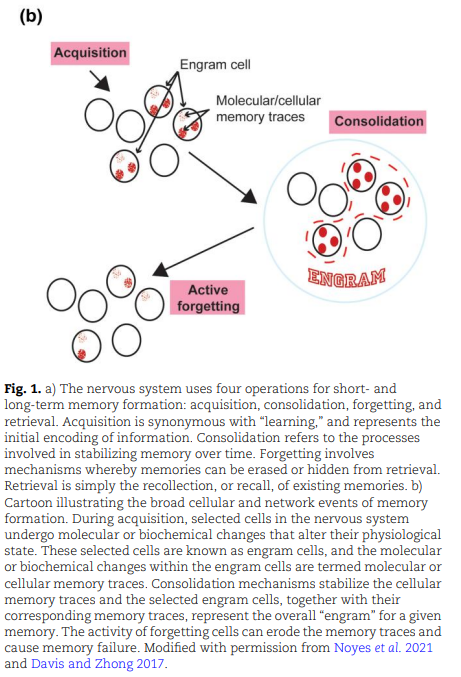 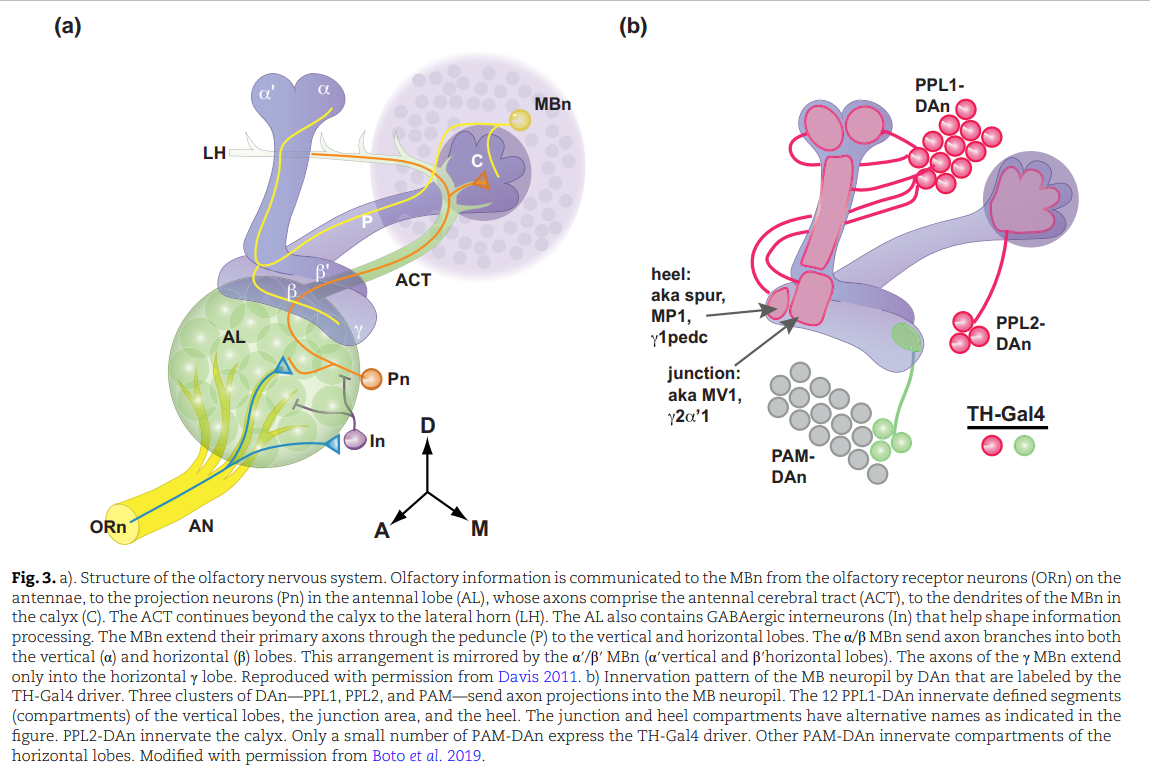 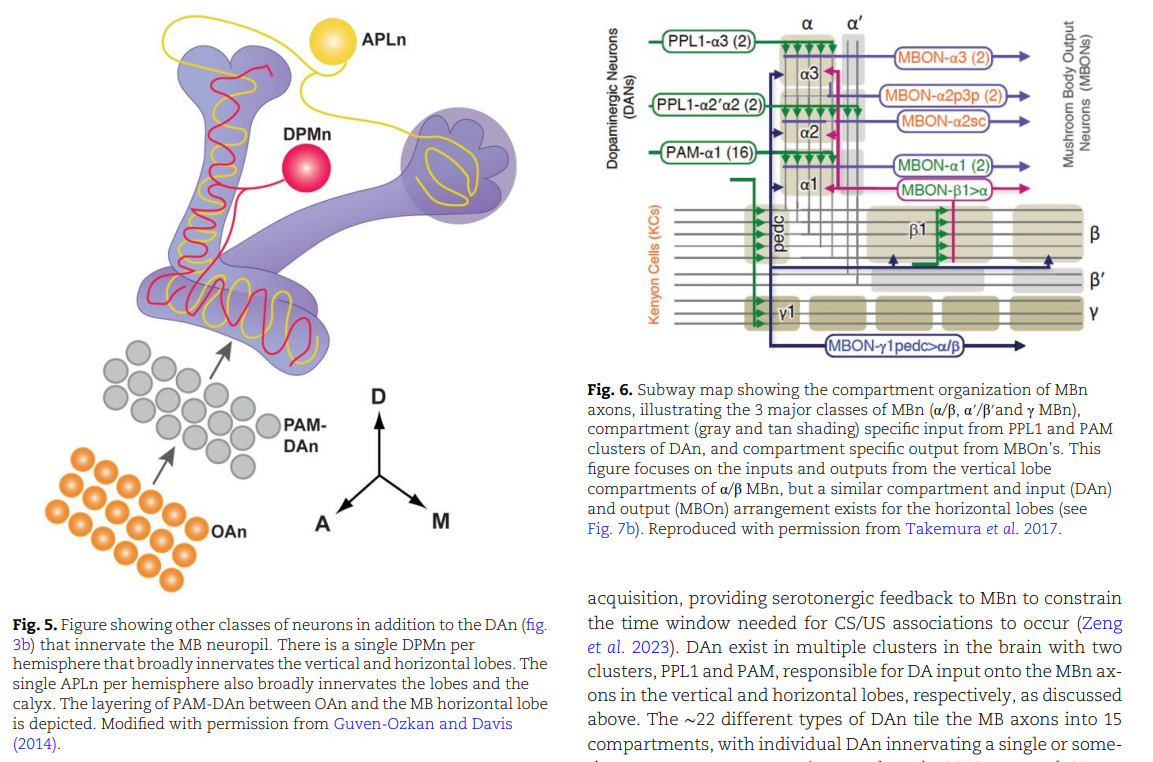 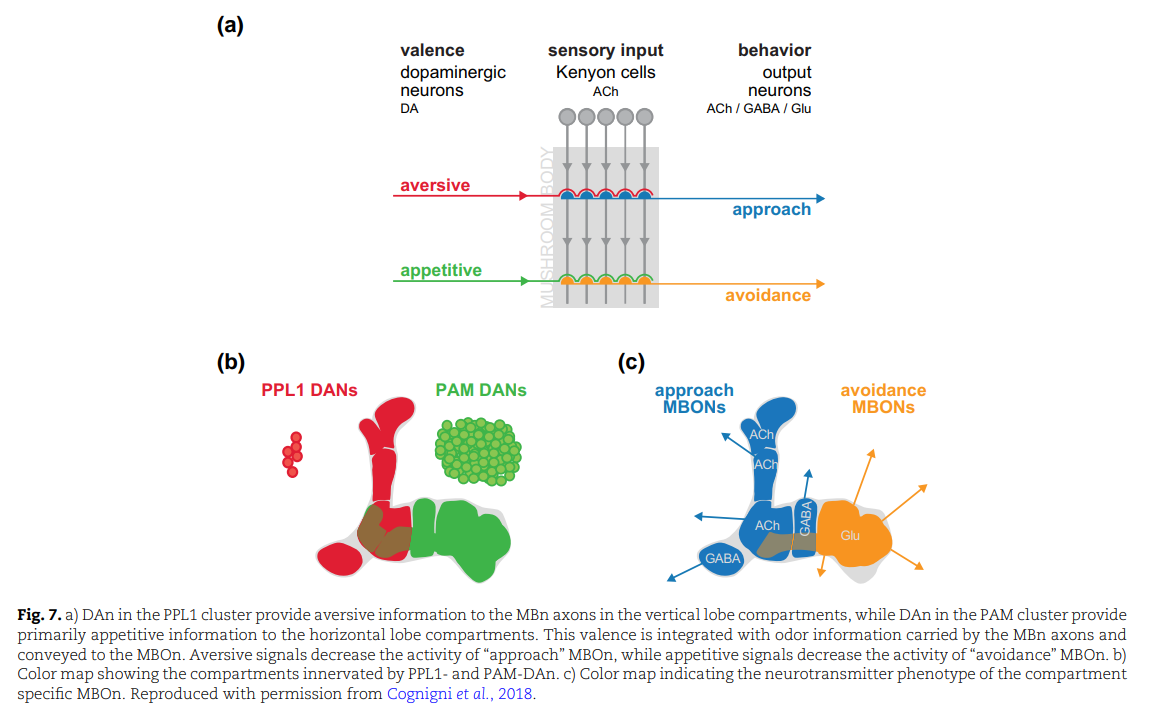 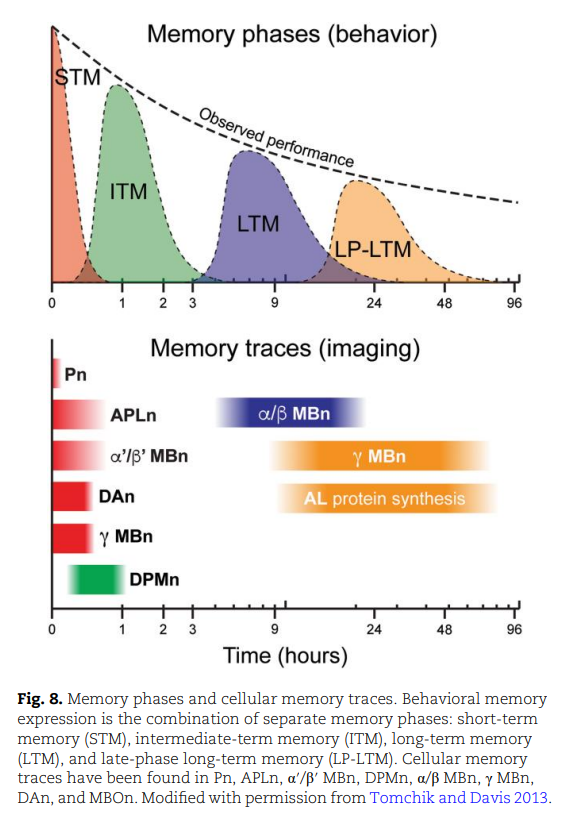 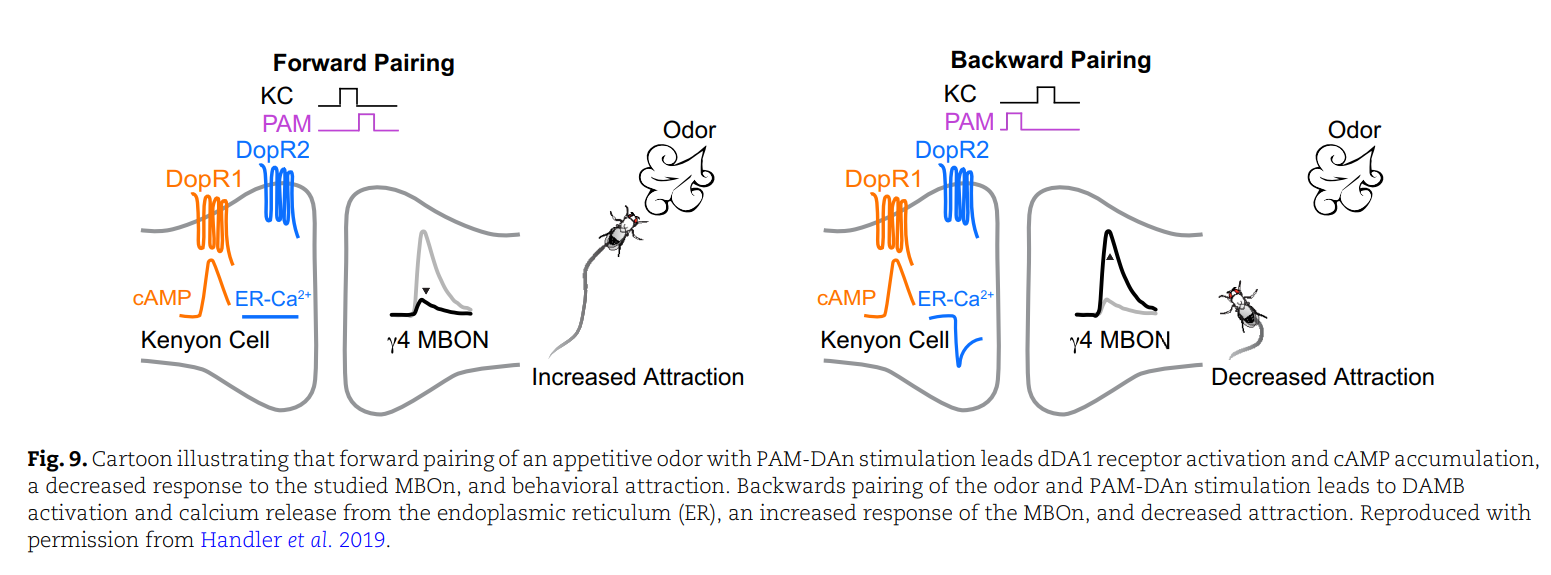 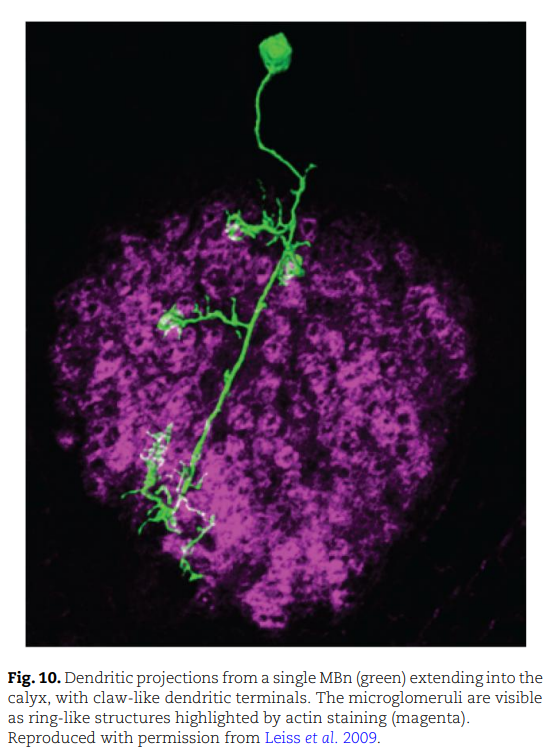 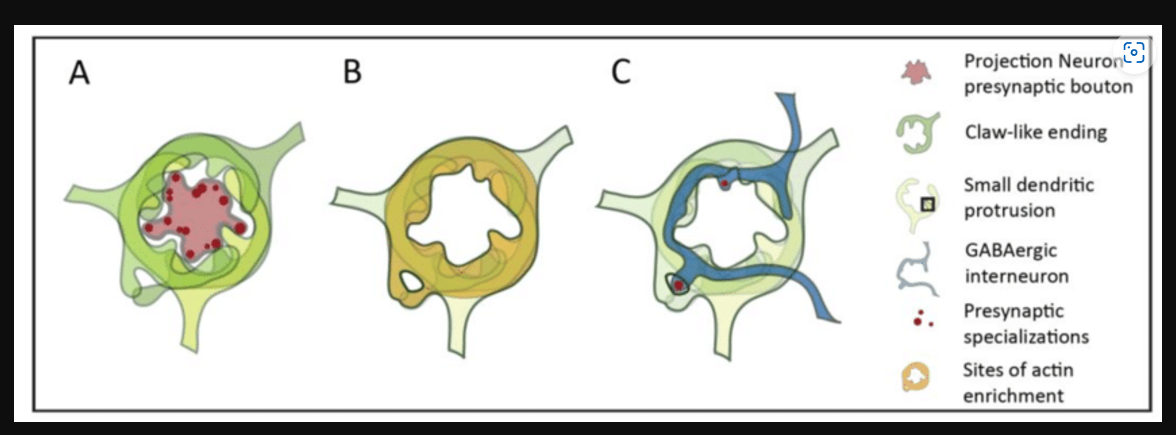 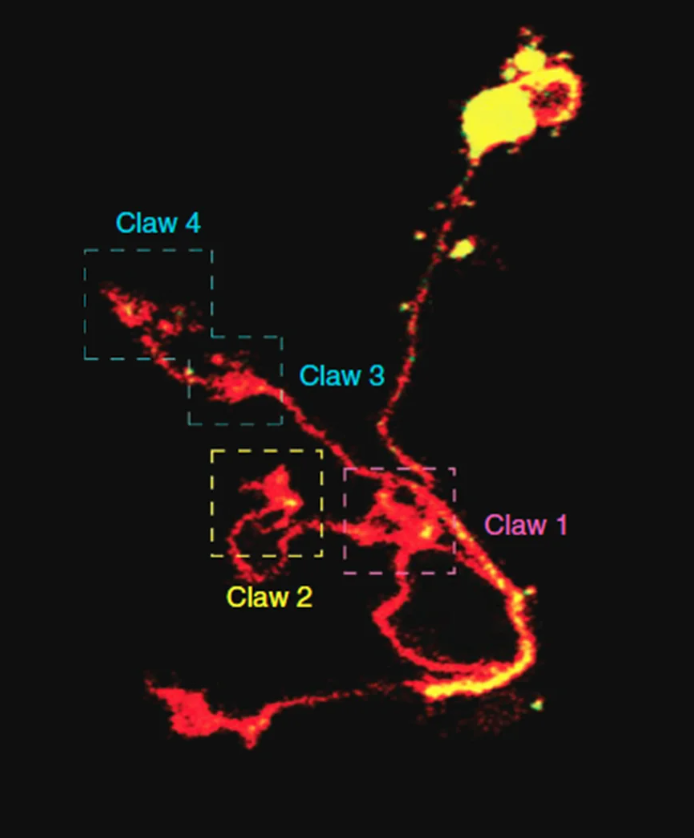 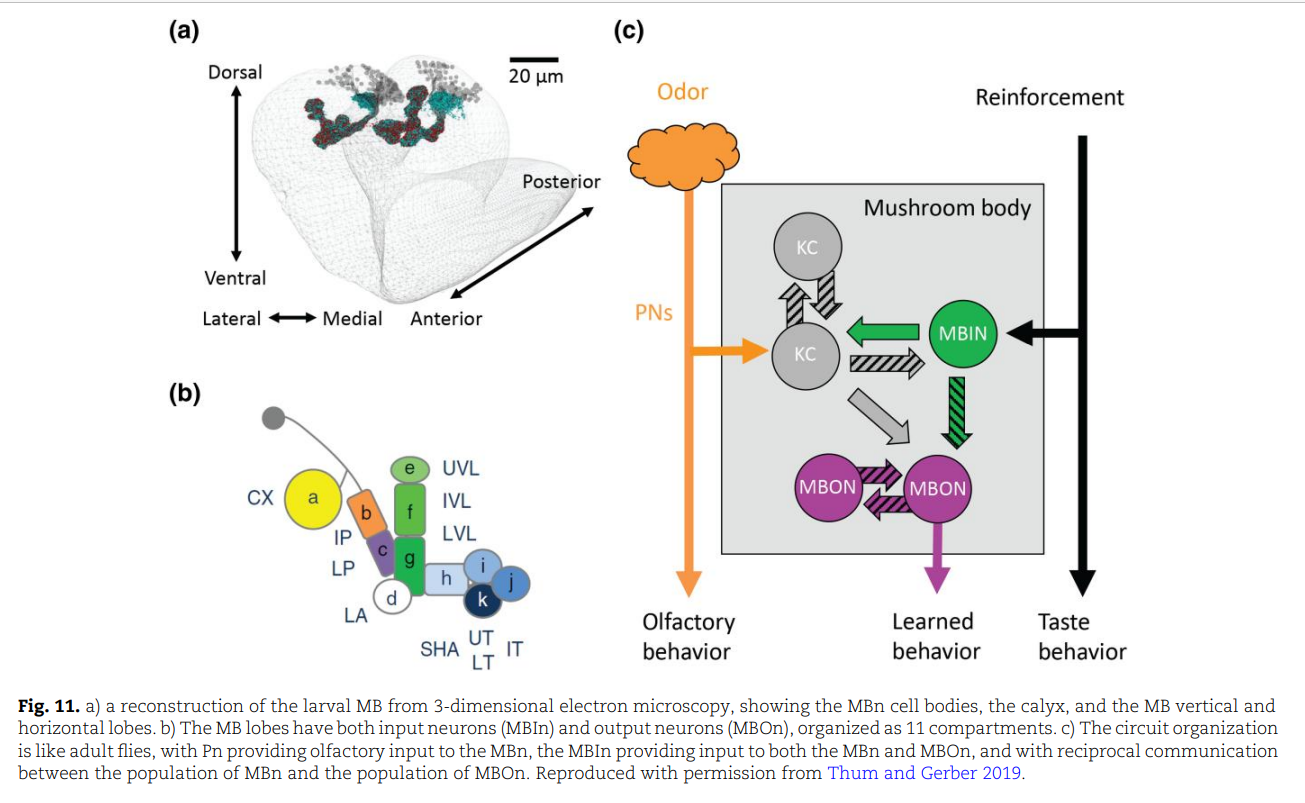 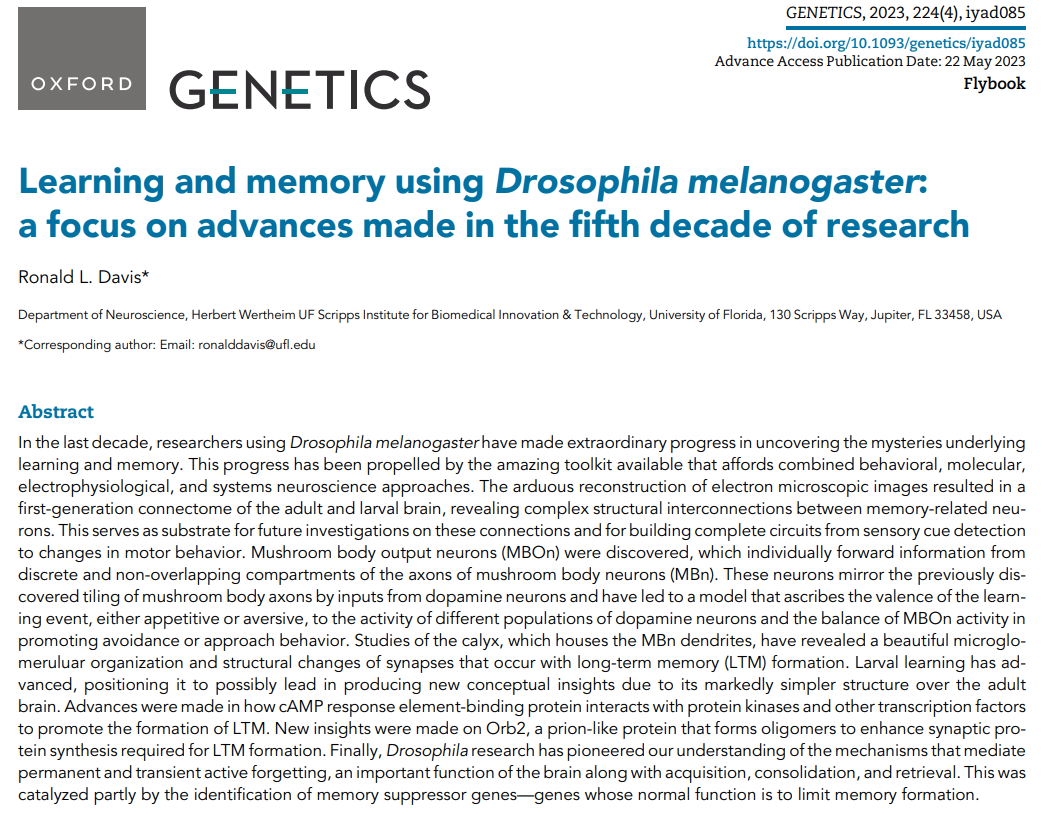 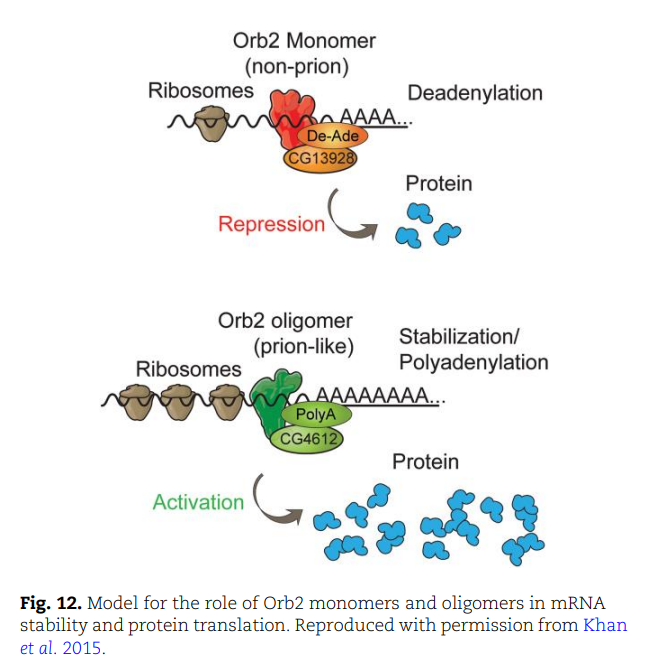 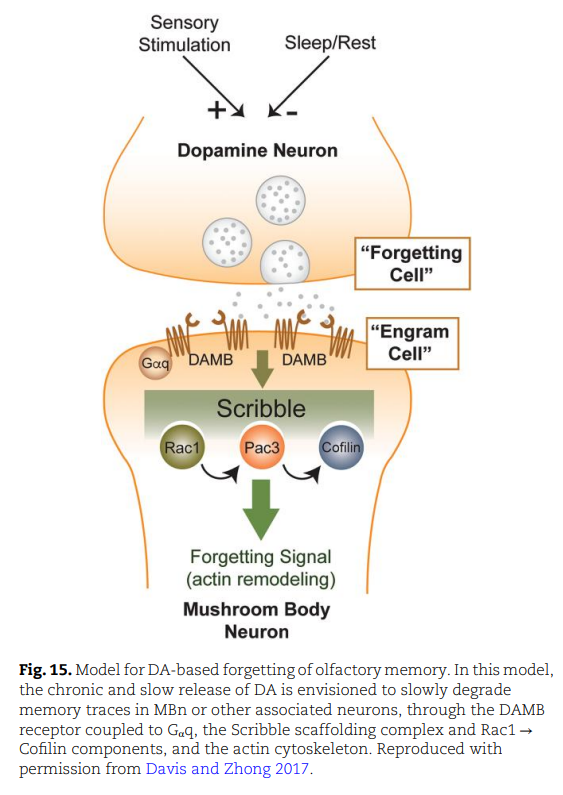 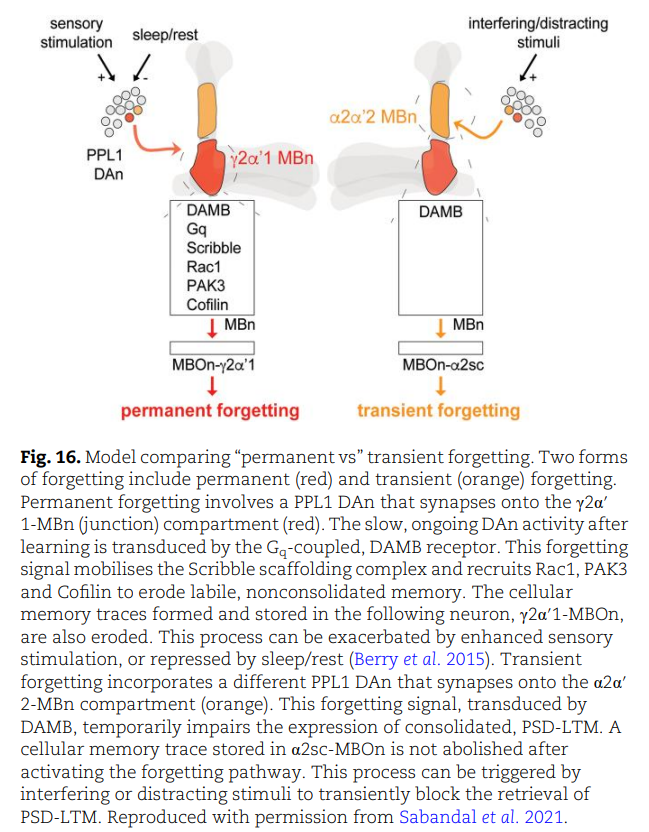